Is There Anybody… …Out There?
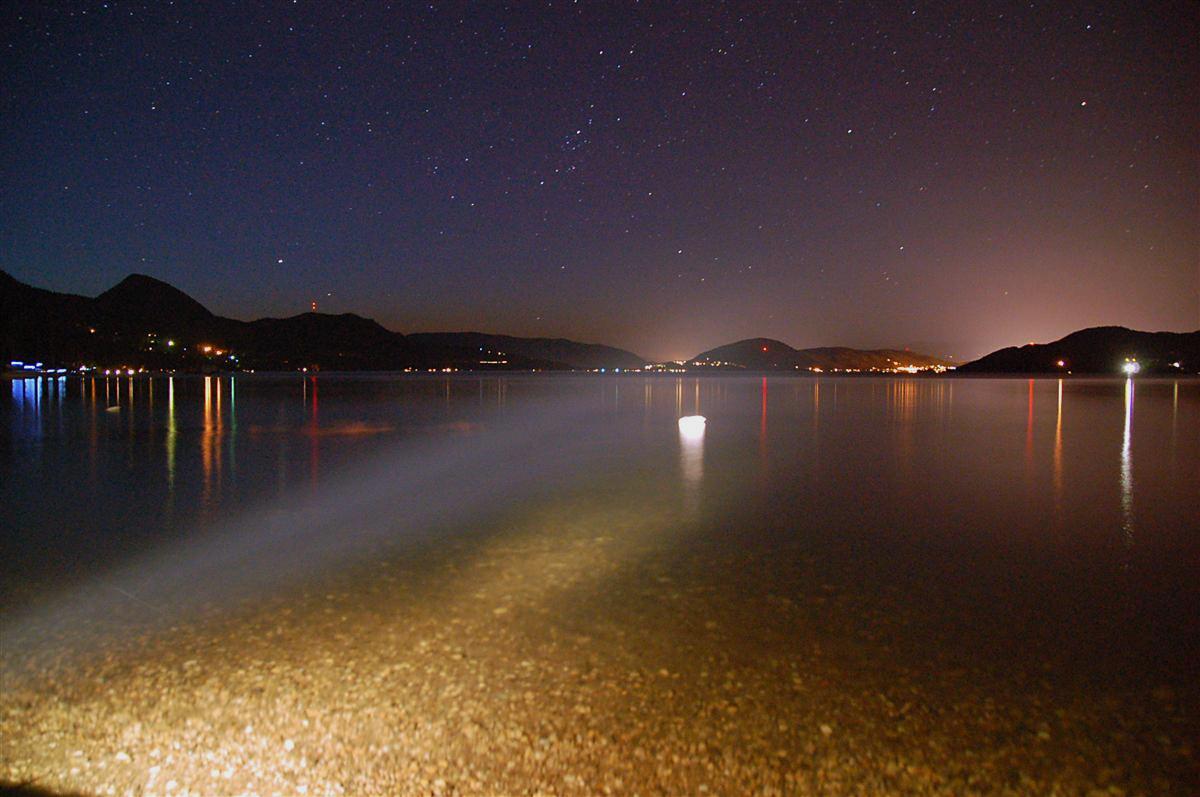 Are We Alone In the Universe?
This is a copyrighted derivative work owned by Eugene Bobukh and belonging to his Web site www.bobukh.com.
If you see it anywhere else, it must’ve been stolen. Commercial use without paying out royalties to the author is prohibited.
[Speaker Notes: Можно музыку обыграть]
BREADTH
Part IThe Context
Where Are We?
City
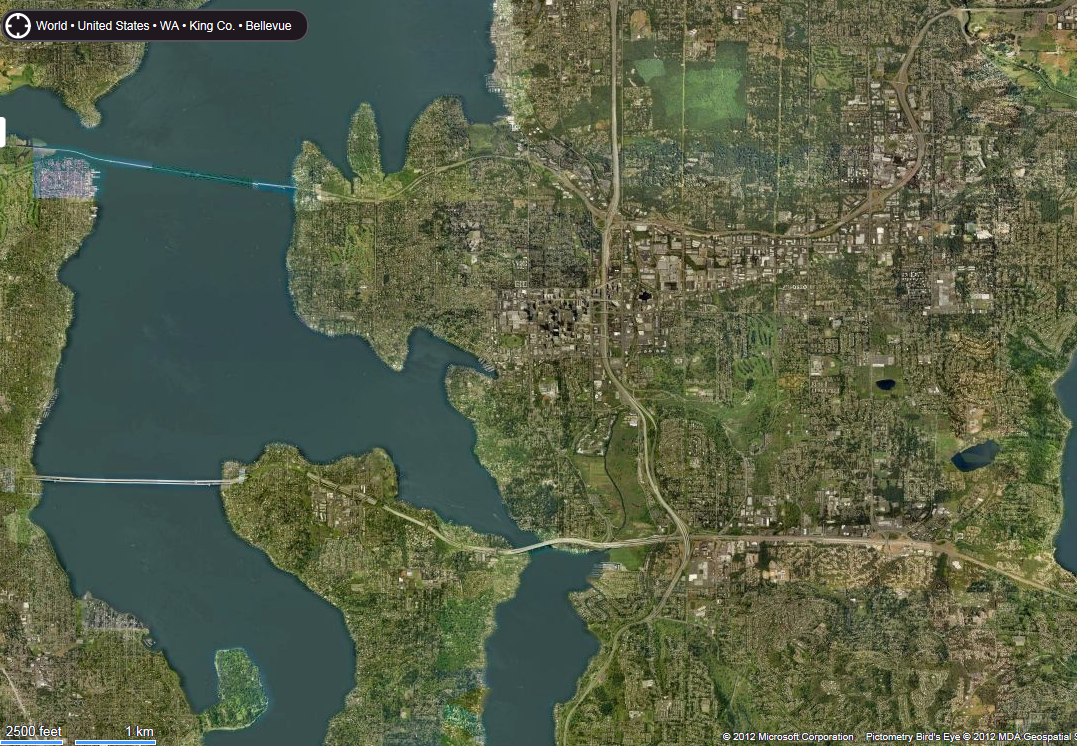 Bellevue

~10 km across

Communication time ~40 microsecond
Zoom out 1,000x
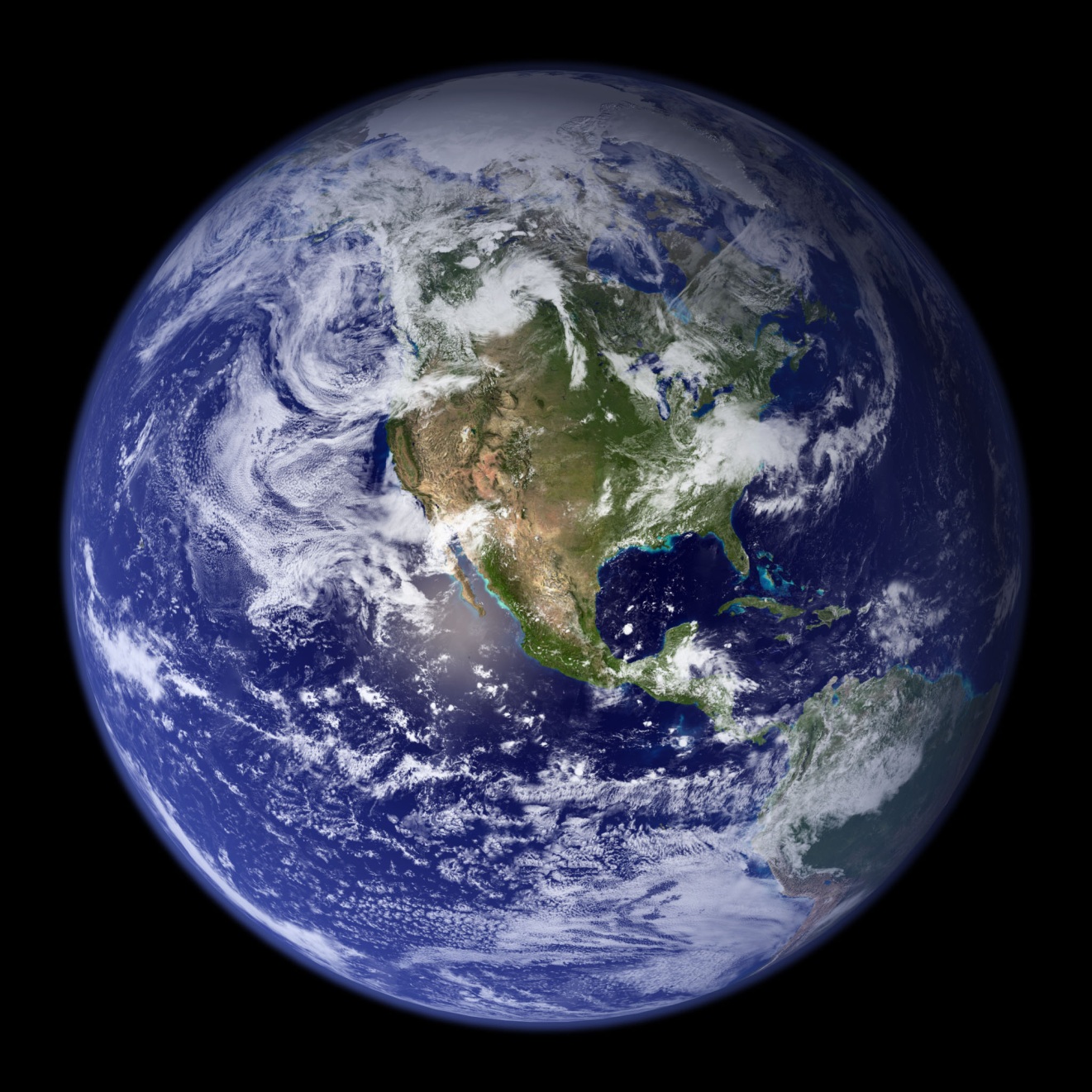 Earth

~12,000 km across

Travel time ~45 minutes

Communication time ~0.07 seconds
Zoom out 1,000,000x
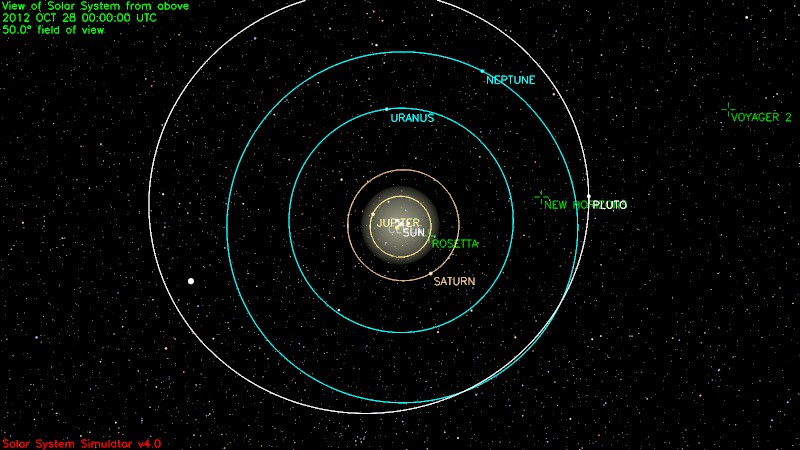 Solar System

9 13 8 35 planets

~10 billion km across

Travel time ~10 years

Communication time ~1 day
[Speaker Notes: http://space.jpl.nasa.gov]
Zoom out 10,000x
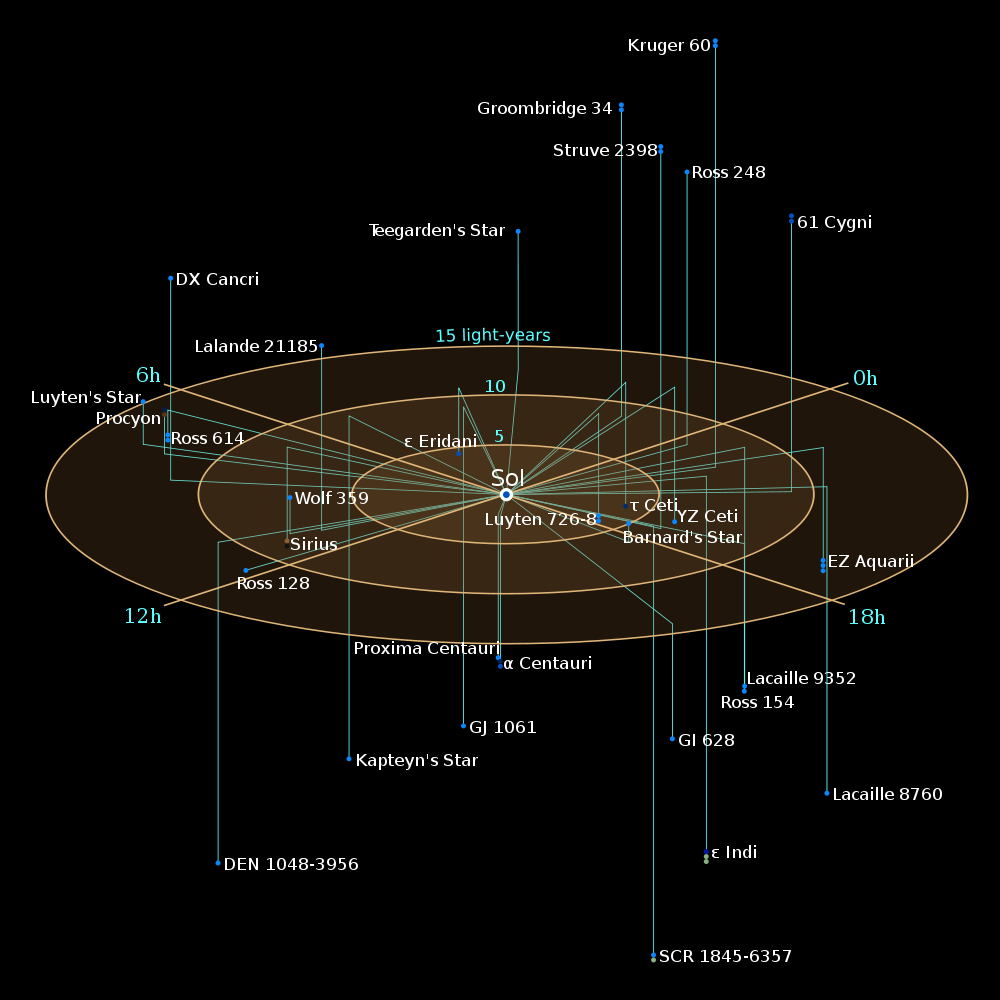 Local stars neighborhood

~15 ly [light-years] across

~30 stars, 8x per each 2x in distance

The nearest: 4.2 ly away

Travel time ~300,000 years, communication time ~15 years
[Speaker Notes: http://www.cosmosportal.org/topics/view/11893/ 
http://en.wikipedia.org/wiki/List_of_nearest_stars]
Zoom out 100x
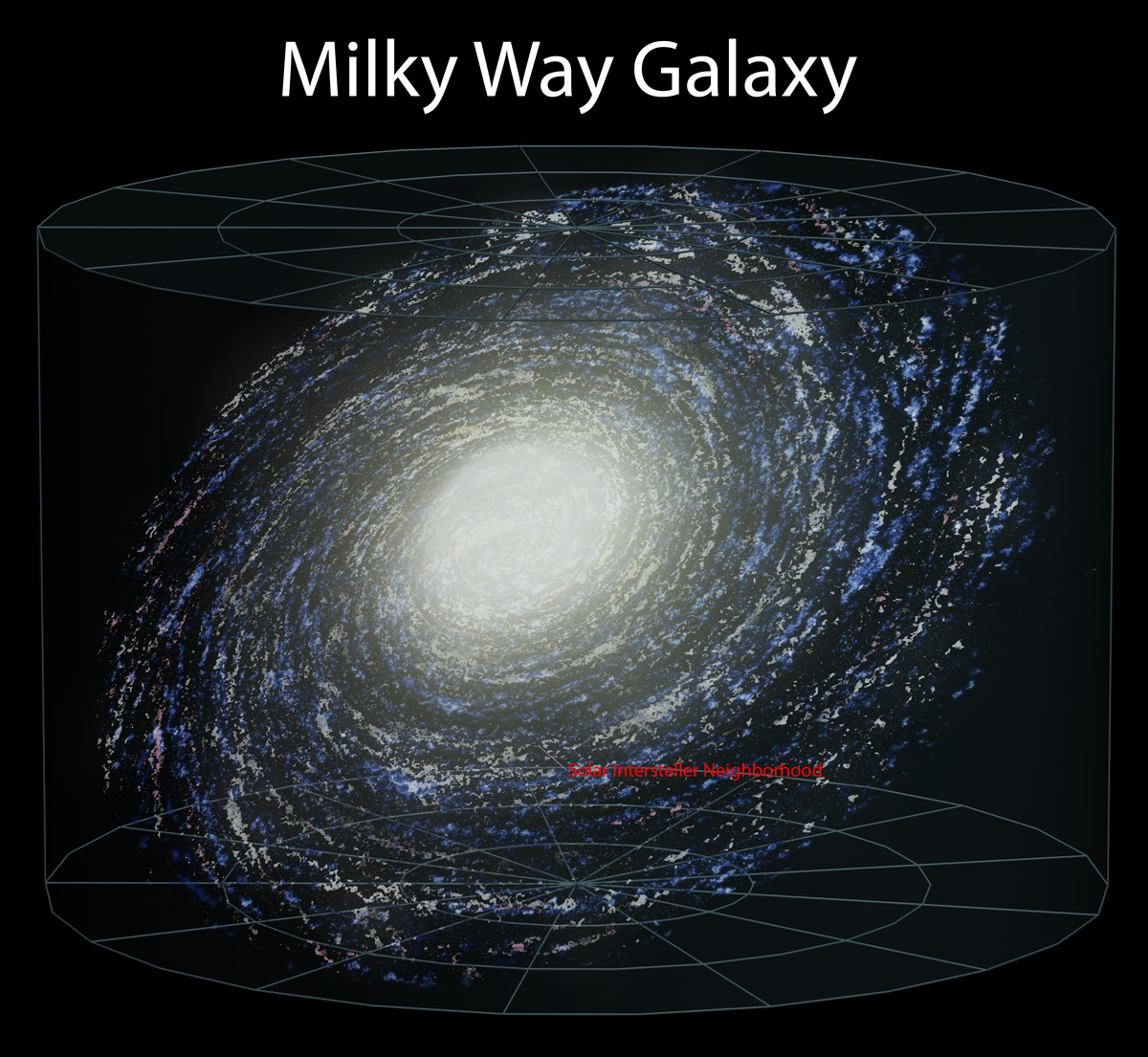 Our Galaxy [AKA Milky Way]

~120,000 ly across

About 200 billion stars

Sun is ~27 kly from the center, in a relatively empty area between two arms

Galactic “year” ≈250 My
Zoom out 100x
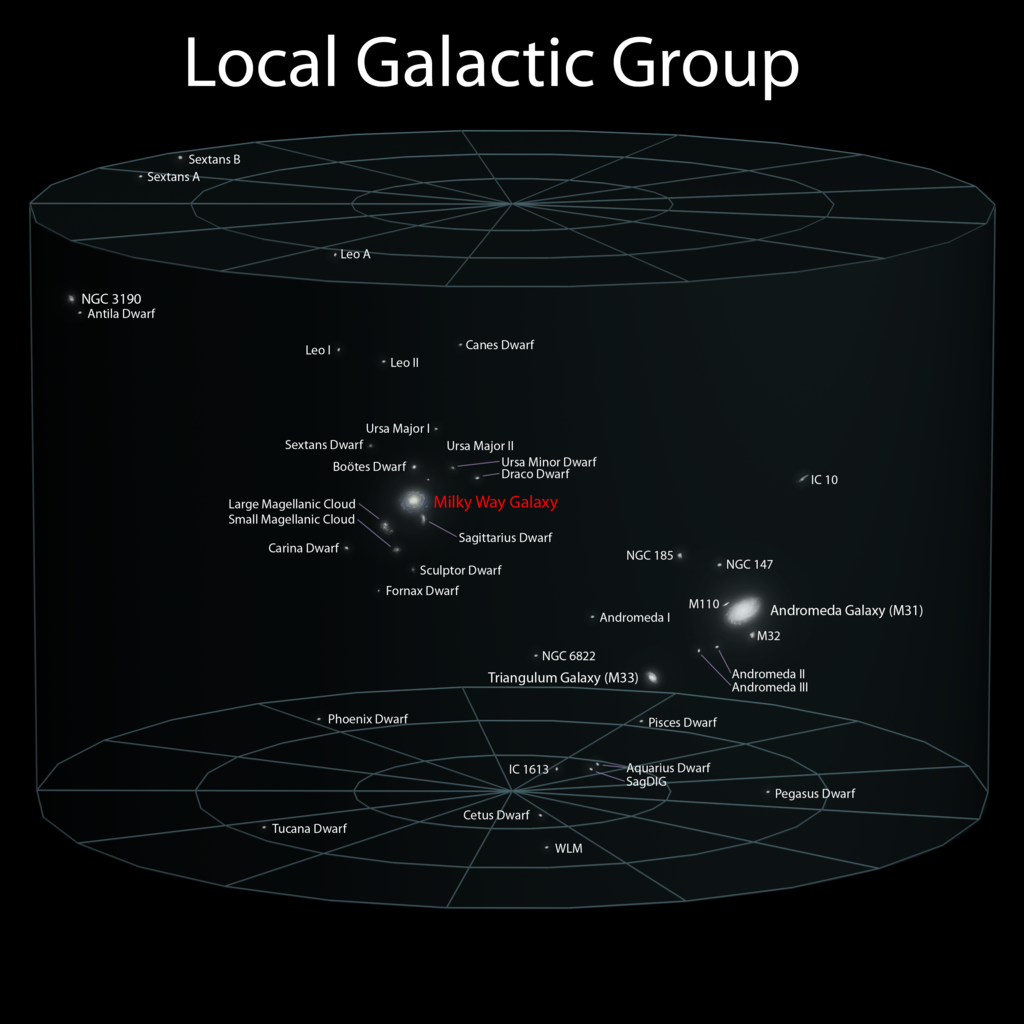 Local Group 
(in Virgo Supercluster)

~10 million ly (Mly) across

54 galaxies

Andromeda Galaxy 2 Mly away
Zoom out 10,000x
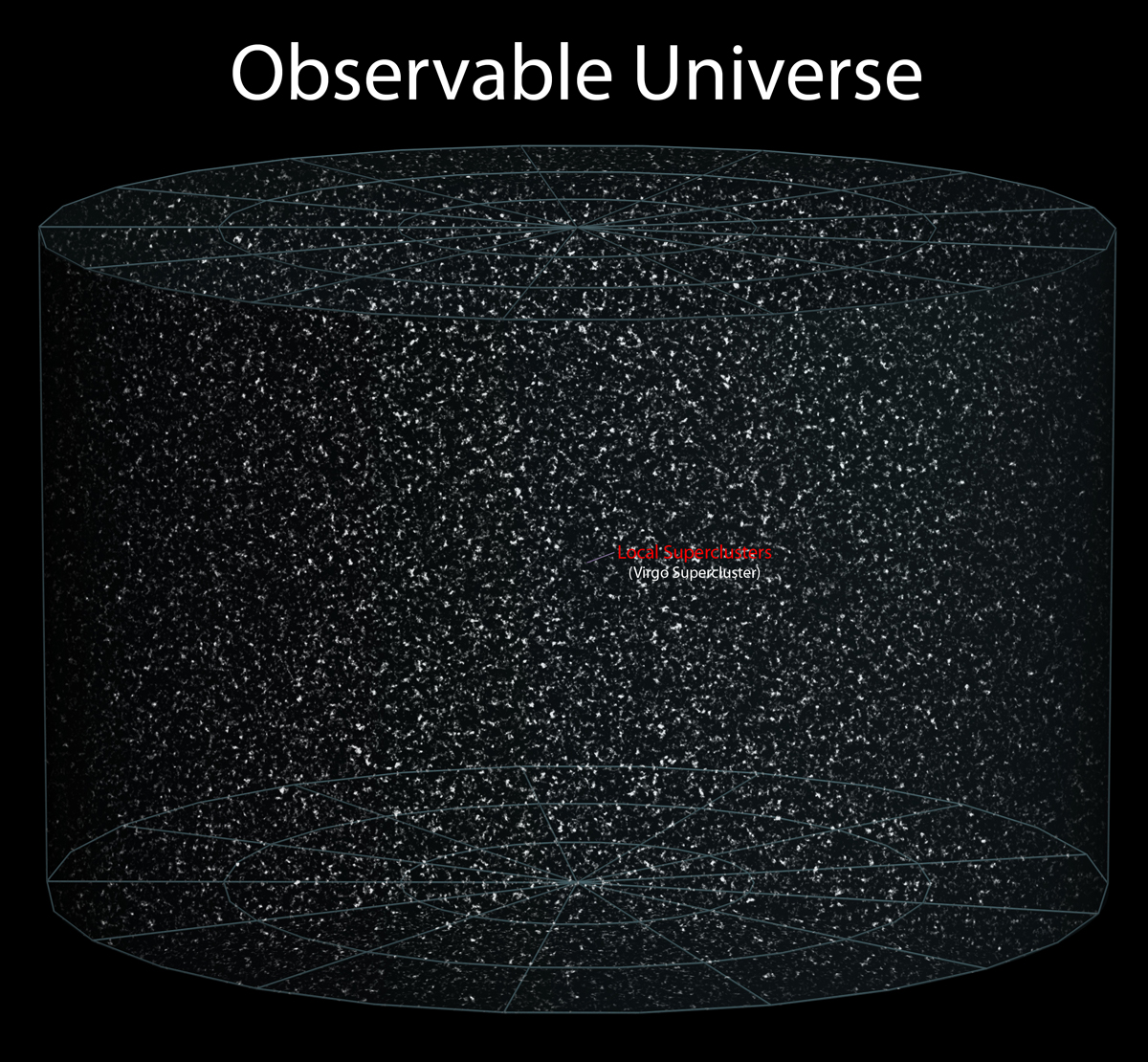 Observable Universe

93 billion ly across (“distance” is very loaded at these scales)

“Points” are super-clusters of galaxies separated by tremendous voids

~80 billion galaxies, ~6*1022 stars

The end of where the light has propagated from  since the onset of time, not of the Universe [which is probably some 1023 times farther]
When Are We?
≈“Habitable” Universe ~10 Gy
Universe Timeline
Big Bang 13.6 Gya
“Strange” early Universe. Formation of time, space, mass, forces. Superluminal expansion, great annihilation. Birth of particles, H, D, He, decoupling of light (10-43s – 380,000 years)
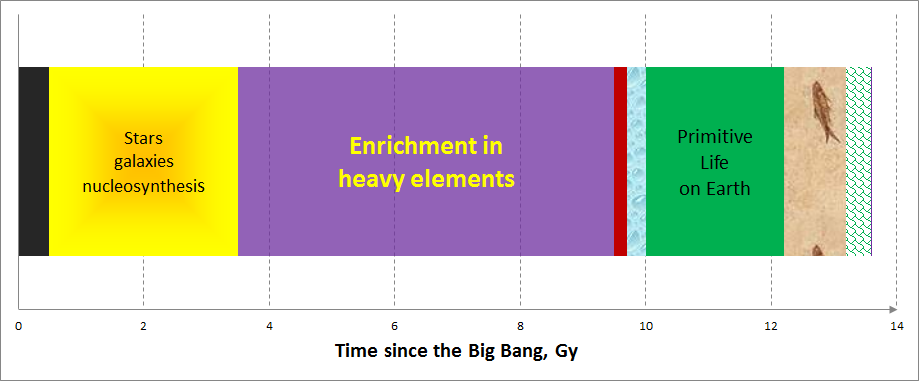 Earth & Sun form
Crust, oceans,
cooldown, bombardment
Multicellular
life
Insects
“Dark Ages”
Homo
Конечно. Человек не мог произойти от обезьяны.Он произошёл как минимум от двух обезьян.Enough on that.
Part II Problem Statement
Big Disconnection
Life possible for the past ~10 billion years

1011 stars in our Galaxy old enough to have planets (1022 in the Universe)

If only a tiny fraction of stars are inhabited, Universe must be full of intelligent life!

Extrapolated super-civilizations
Super-civilizations must be visible across all the Galaxy

Interstellar spaceships gamma emission visible ~100s ly across

Dumping nuclear waste on the star detectable ~1000 ly

Self-replicating probes could’ve visited all our Galaxy in ~50 My

Radars 3-100 ly away

Tritium: several ly away
≠
[Speaker Notes: From http://en.wikipedia.org/wiki/Fermi_Principle]
From Wiki:
“The apparent size and age of the universe suggest that many technologically advanced extraterrestrial civilizations ought to exist. However, this hypothesis seems inconsistent with the lack of observational evidence to support it.”
[Speaker Notes: From http://en.wikipedia.org/wiki/Fermi_Principle]
Where is Everybody?
Fermi Paradox
From what we know, we expect to see “them” 
Do we hear, see, sense anybody?
No

That, known as Fermi paradox, is the real problem:

What’s wrong with our picture of the Universe?
[Speaker Notes: From http://en.wikipedia.org/wiki/Fermi_Principle]
<br>
Really-really nobody?
What about UFOs?
Maybe “they” visit us, in fact?
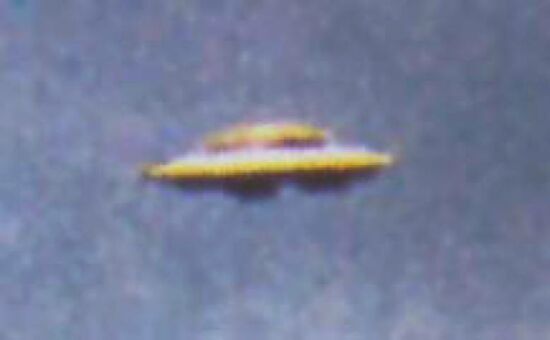 Basic (and mostly accepted) facts about UFOs
UFO Stands for:
Unidentified (true)
Flying (sometimes)
Object (sometimes)
Not for “Alien Spaceship” yet
[Speaker Notes: Medieval UFOs: http://science.howstuffworks.com/space/aliens-ufos/ufo-history2.htm ; http://www.violations.org.uk/medieval_ufos.html
Wikipedia: http://en.wikipedia.org/wiki/UFO; good list of notable sightings, from early history: http://en.wikipedia.org/wiki/List_of_UFO_sightings 
Common signes: http://www.bibliotecapleyades.net/ciencia/ufo_briefingdocument/ifoufo.htm]
Basic (and mostly accepted) facts about UFOs
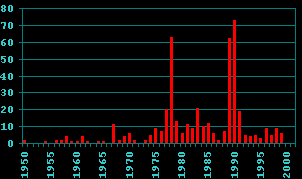 Large body of observations

“Modern” post-1947: hundreds of thousands cases 

Many earlier sightings down to at least 9 AD
 USSR & Russia, per year
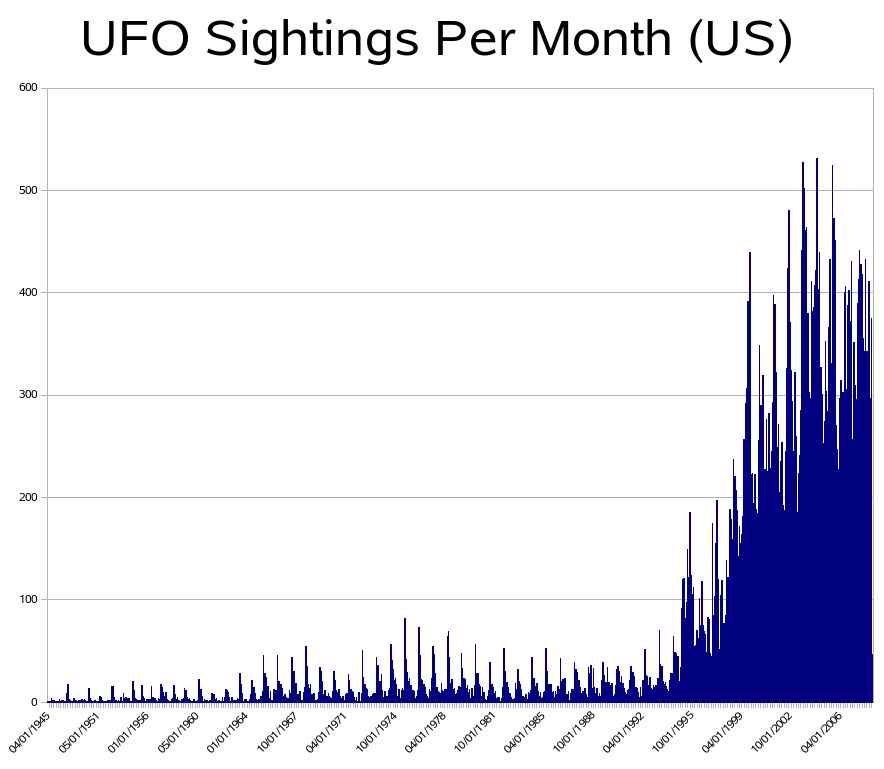 [Speaker Notes: Medieval UFOs: http://science.howstuffworks.com/space/aliens-ufos/ufo-history2.htm ; http://www.violations.org.uk/medieval_ufos.html
Wikipedia: http://en.wikipedia.org/wiki/UFO; good list of notable sightings, from early history: http://en.wikipedia.org/wiki/List_of_UFO_sightings 
Common signes: http://www.bibliotecapleyades.net/ciencia/ufo_briefingdocument/ifoufo.htm]
Basic (and mostly accepted) facts about UFOs
Governments do/did collect, analyze, and sometimes hide data
Dozens of projects publicly known in Wikipedia
As a result, any discussion is gravely contaminated with
Data gaps
Data leaks
Data “leaks” 
Conspiracies
Anti-conspiracies
Anti-anti-conspiracies
…ad infinitum
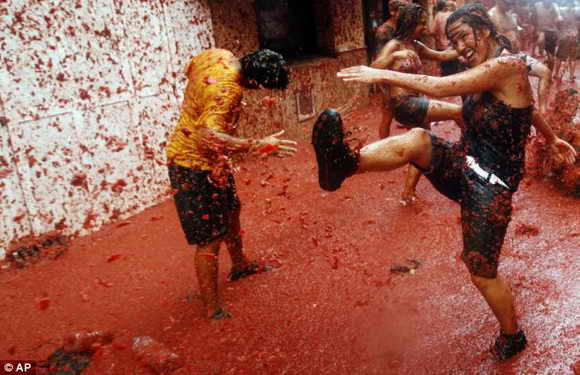 [Speaker Notes: Medieval UFOs: http://science.howstuffworks.com/space/aliens-ufos/ufo-history2.htm ; http://www.violations.org.uk/medieval_ufos.html
Wikipedia: http://en.wikipedia.org/wiki/UFO; good list of notable sightings, from early history: http://en.wikipedia.org/wiki/List_of_UFO_sightings 
Common signes: http://www.bibliotecapleyades.net/ciencia/ufo_briefingdocument/ifoufo.htm]
Basic (and mostly accepted) facts about UFOs, 1/3
Few common characteristics of UFOs:

Shape: disk, triangle, cylinder, sphere, dot
Often luminous
Some detectable by radar
May display extreme accelerations, sharp turns at enormous & supersonic apparent velocities
Generally silent, no sonic booms
Reports of electromagnetic interference
Few reports of close encouters or abductions
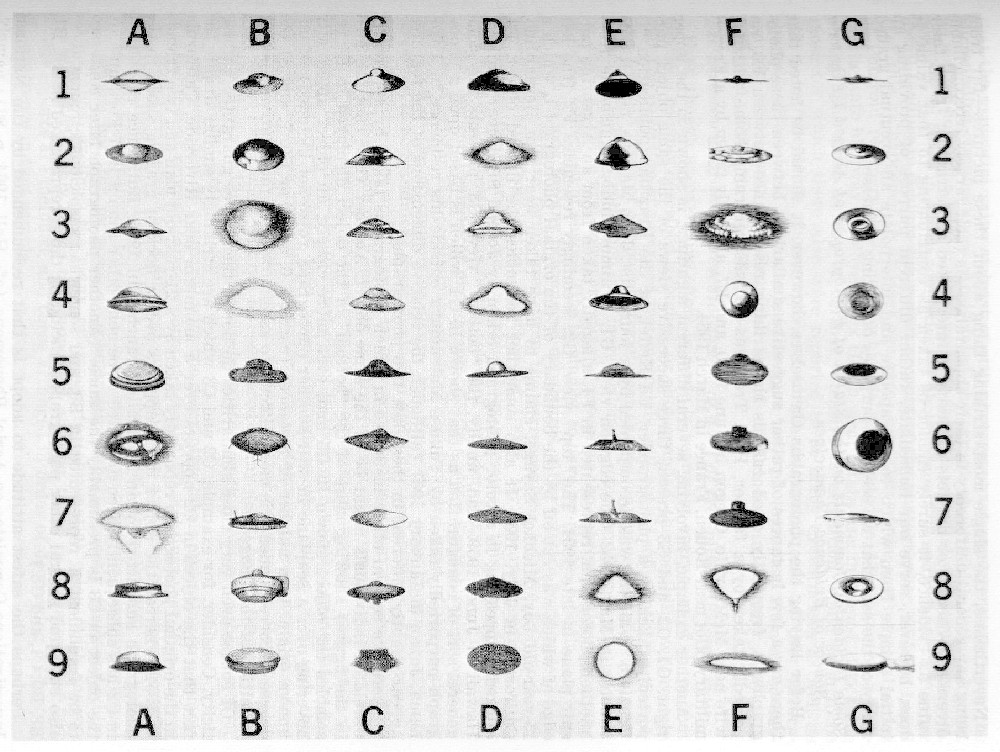 [Speaker Notes: Medieval UFOs: http://science.howstuffworks.com/space/aliens-ufos/ufo-history2.htm ; http://www.violations.org.uk/medieval_ufos.html
Wikipedia: http://en.wikipedia.org/wiki/UFO; good list of notable sightings, from early history: http://en.wikipedia.org/wiki/List_of_UFO_sightings 
Common signs: http://www.bibliotecapleyades.net/ciencia/ufo_briefingdocument/ifoufo.htm]
Basic (and less agreed upon) facts about UFOs
70%-98% observations could be explained after analysis with clean hands and clear mind:
Balloons, lanterns, aircraft, rockets, air ads
Astronomic: meteors, planets, stars
Atmospheric phenomena: rare clouds, halos, untypical lightings
Searchlights play
Bird flocks
Pranks & hoaxes (surprisingly, only few %)
About ~10% are hard to explain
[Speaker Notes: Interesting case: http://en.wikipedia.org/wiki/Kelly-Hopkinsville_encounter
Good list of interesting sightings: http://www.nerdygaga.com/10946/unidentified-flying-object/ 
Good sight on unusual aircraft: http://www.unrealaircraft.com/wings/wings.php]
Consider Few Examples…
Clouds
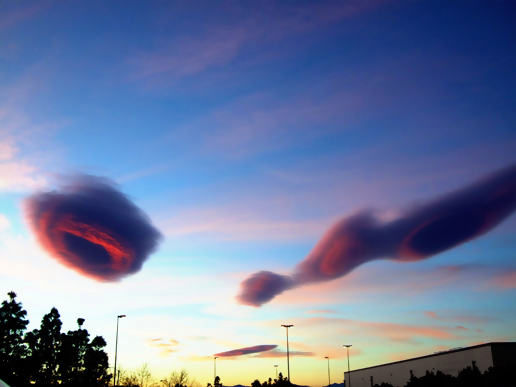 Sprite
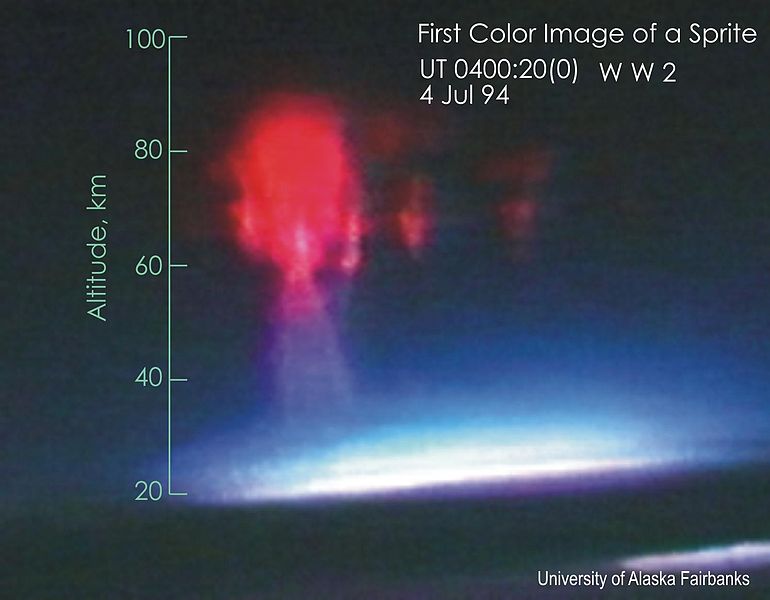 Aurora
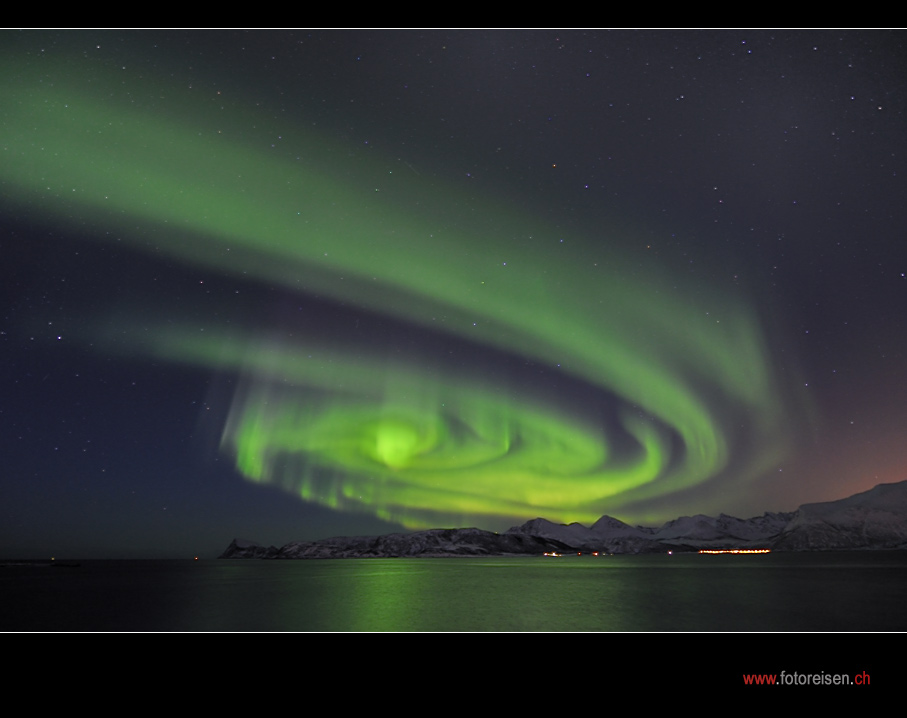 Avrocar (real)
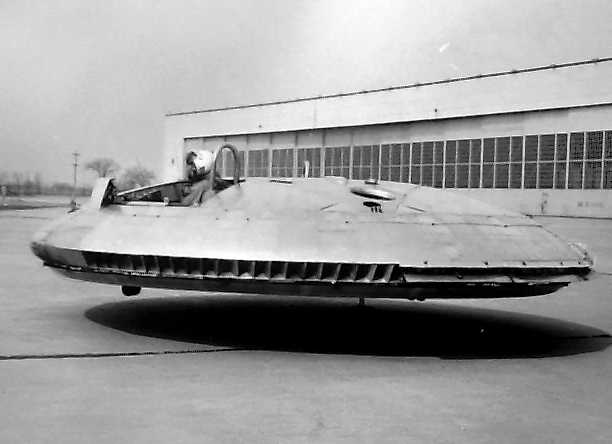 B 2 Bomber (real)
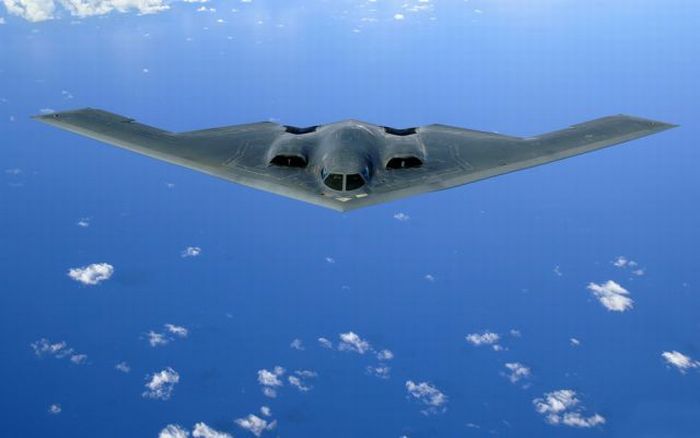 Beluga Aircraft (real)
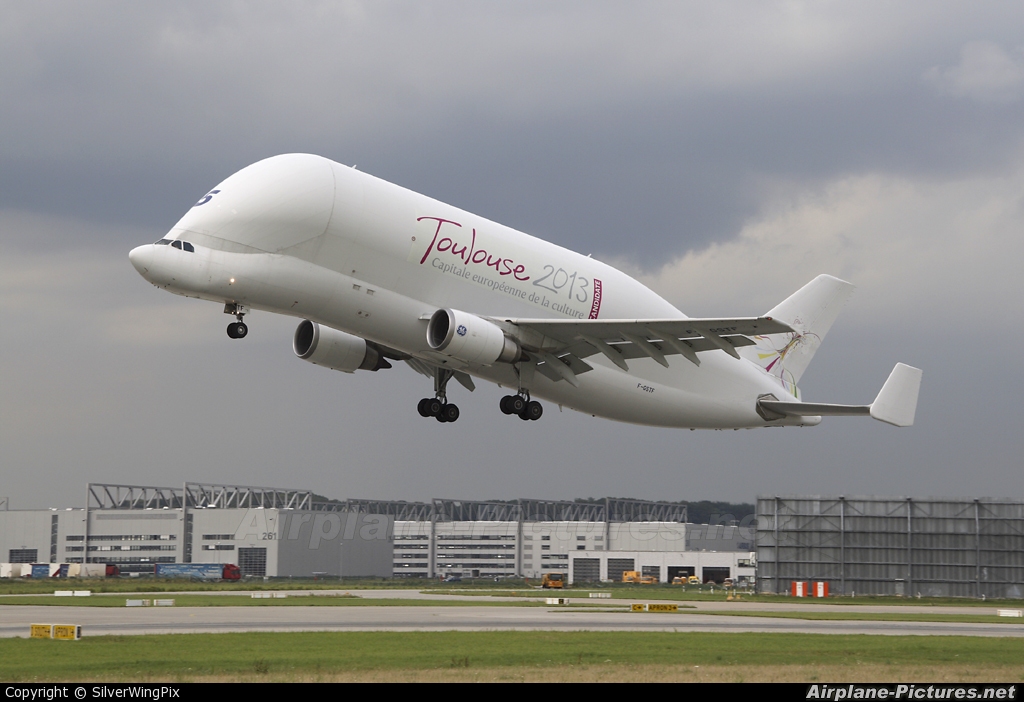 E-2D Hawkeys (real)
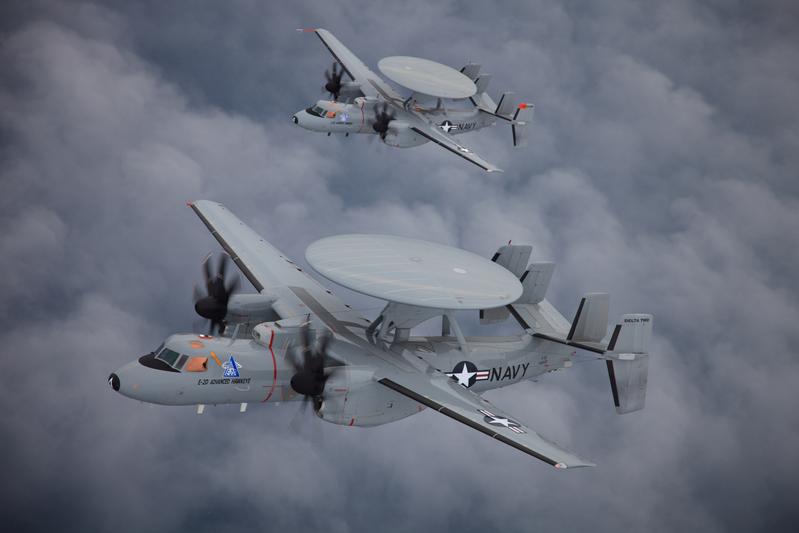 Chance Vought V-137 (real)
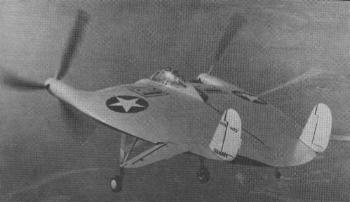 Sikorsky Cypher-UAV (real)
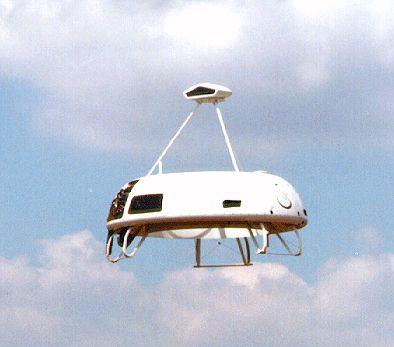 Lifting Body Aircraft (real)
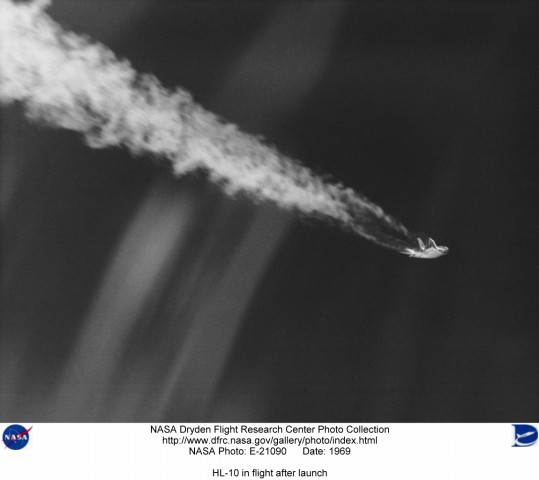 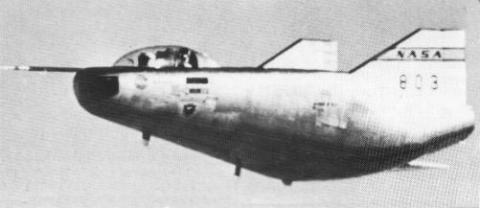 “Common” Plane Landing
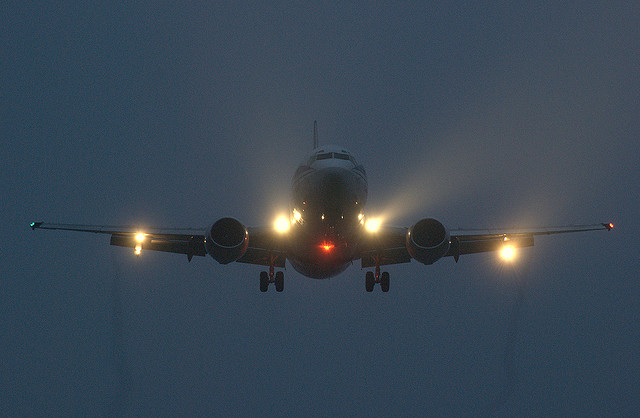 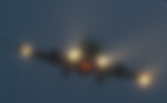 Halos
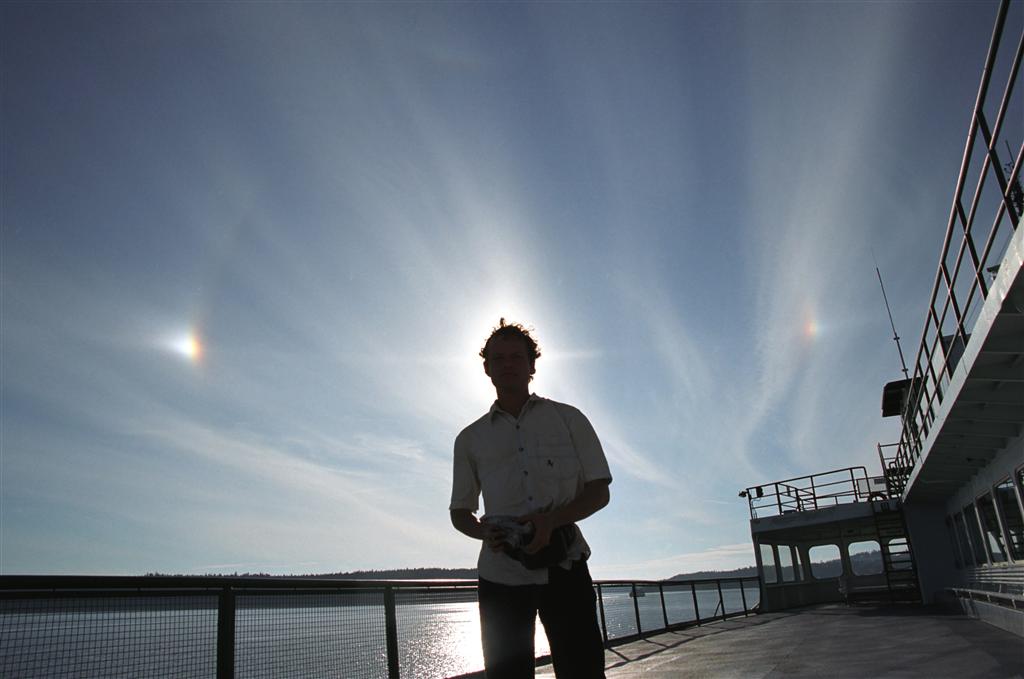 Halos
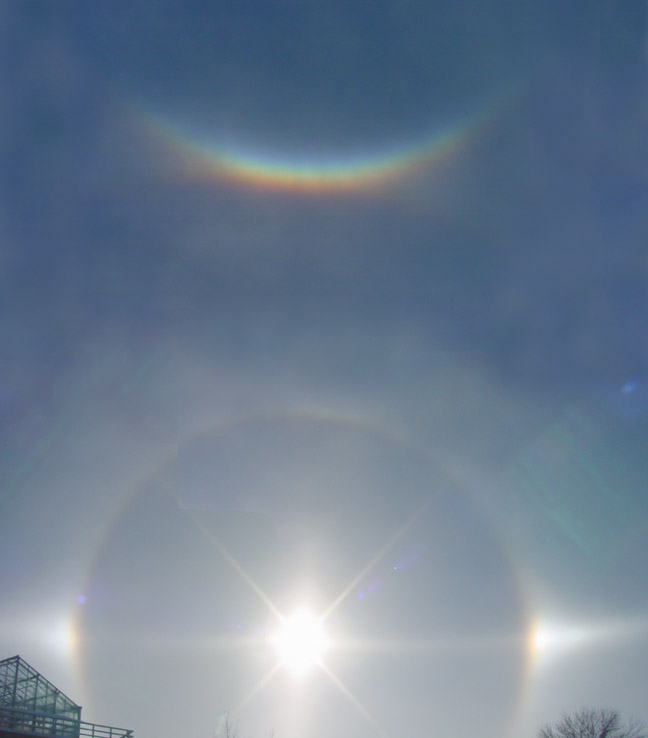 Bird Flocks
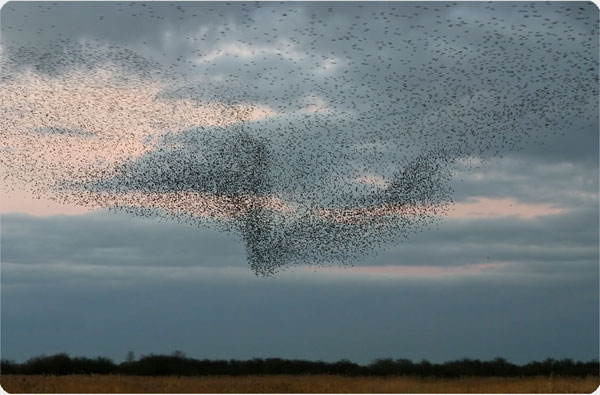 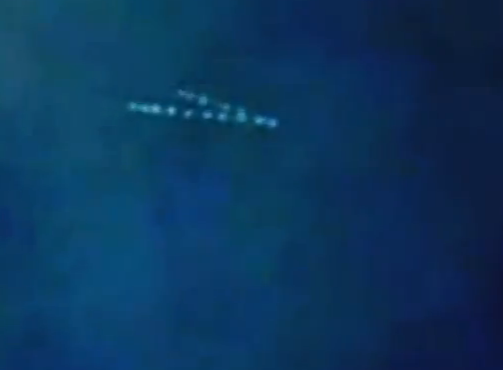 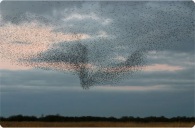 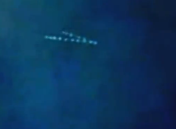 Meteorite (green)
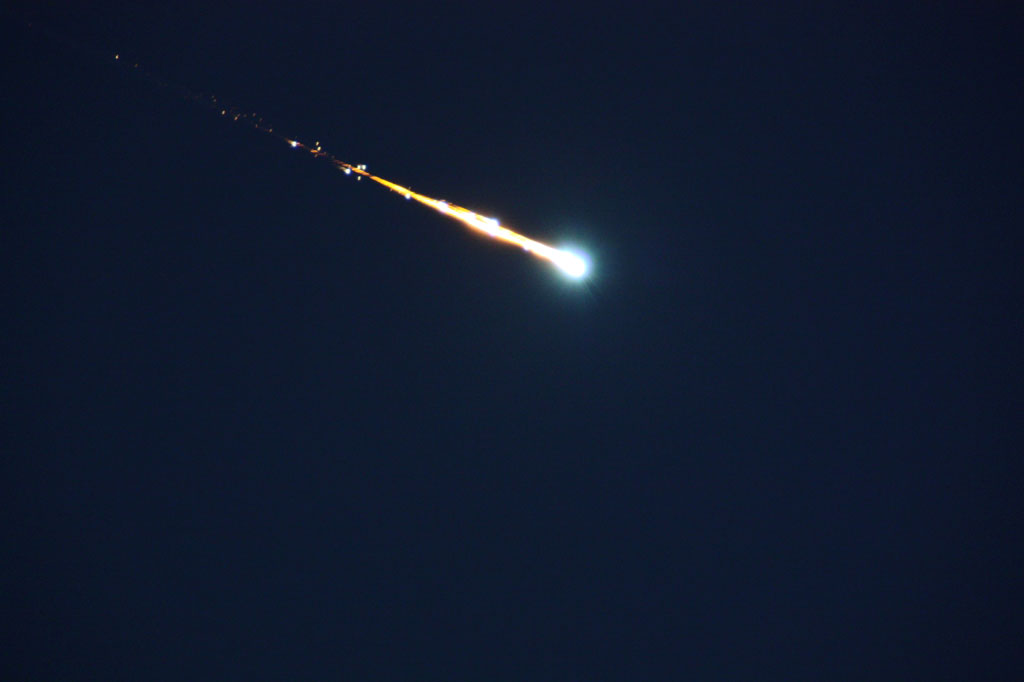 Hale-Bopp Comet
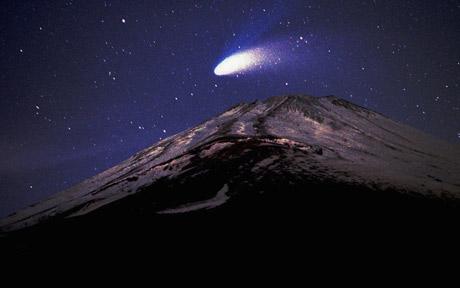 Rotating Rocket Dumping Fuel (“Norway Spiral”)
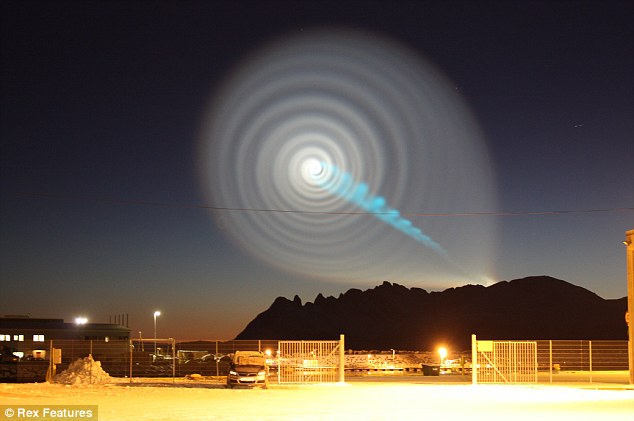 Lenticular Clouds
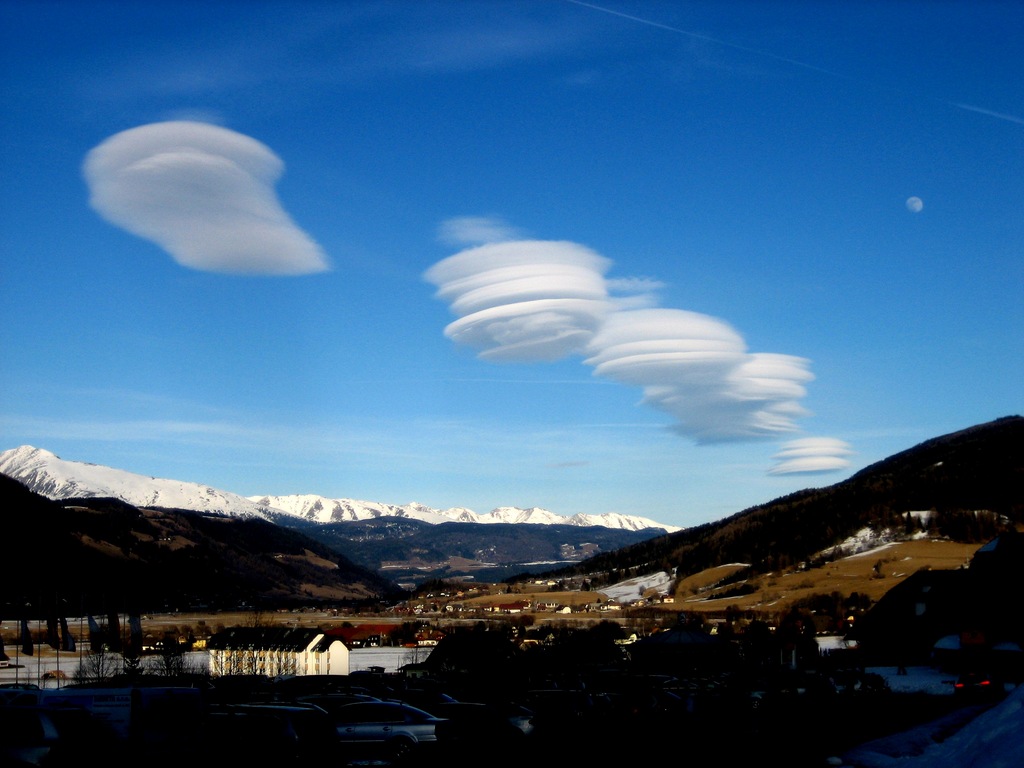 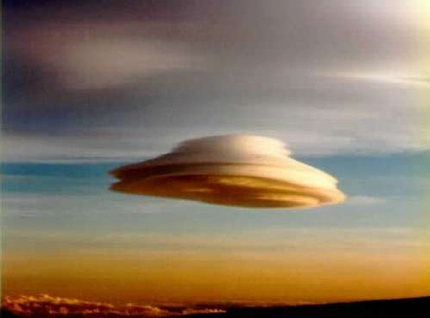 Sprite & Elve
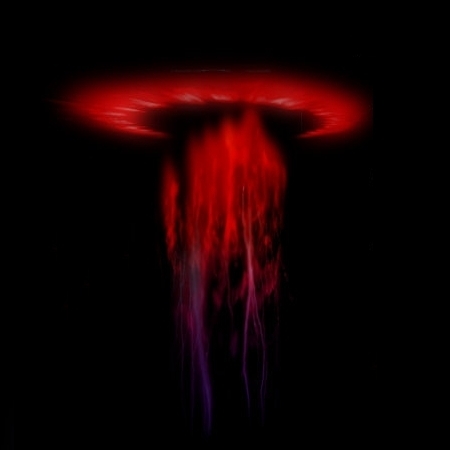 Venus, out of focus
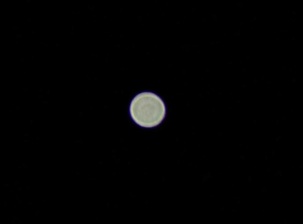 Rolling Clouds
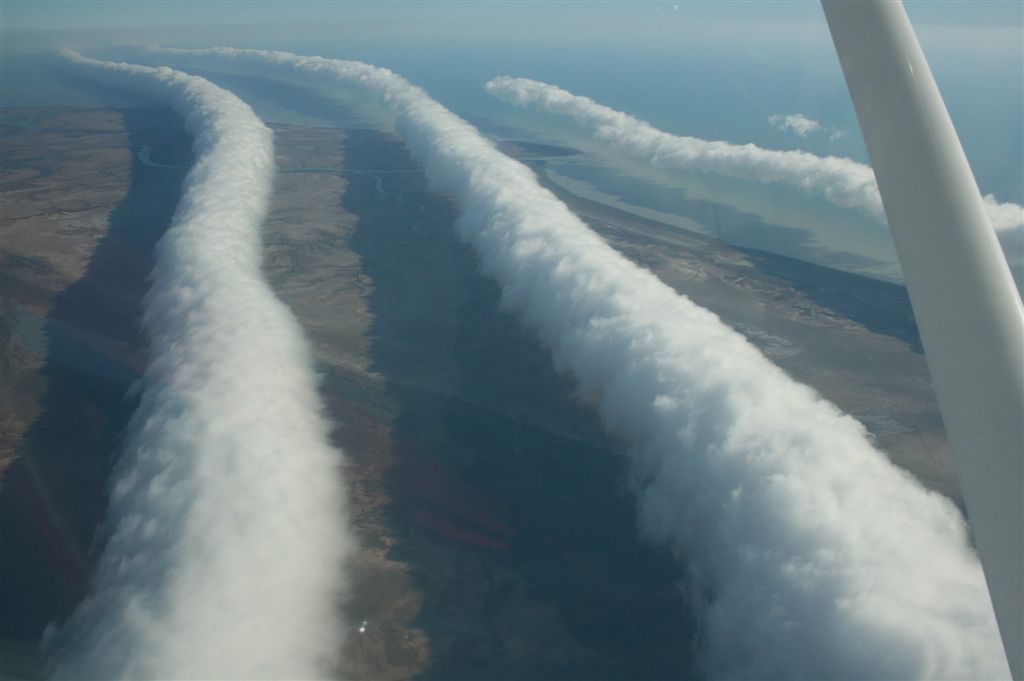 Nacreous Clouds
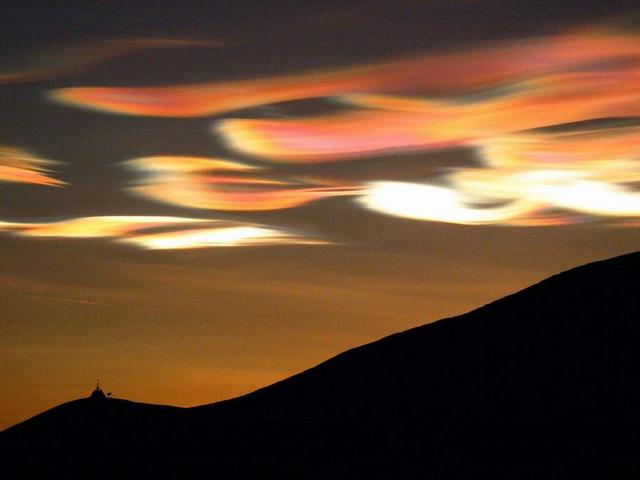 Very uncommon and beautiful…
High Altitude Rocket Trace(“Петрозаводский феномен”)
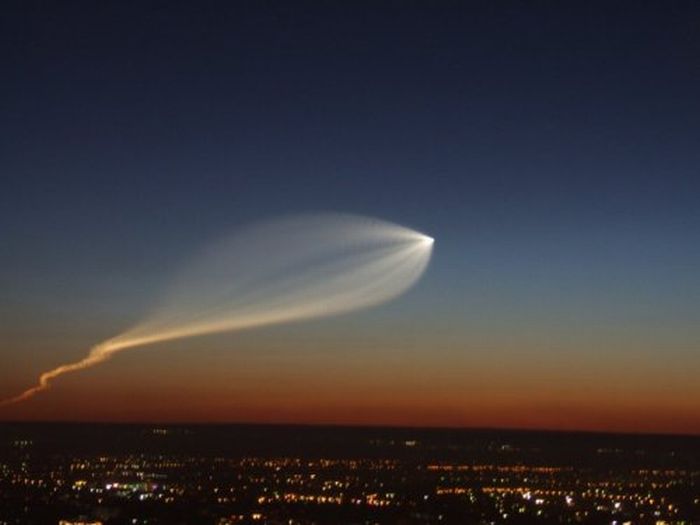 Another Rocket Trail
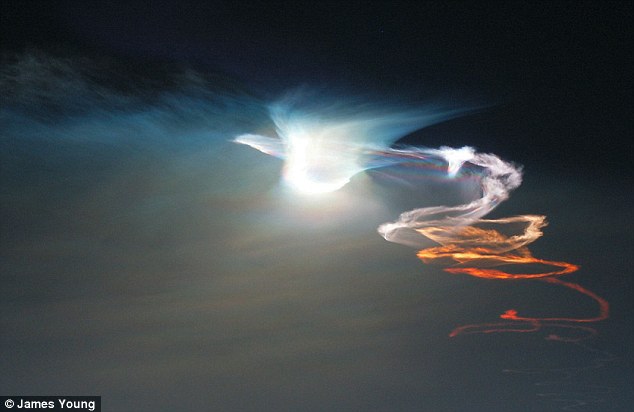 Solar Balloon[Trash Bags + Tape + Sun == Fun]
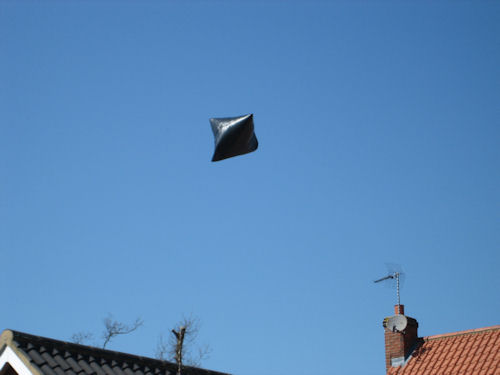 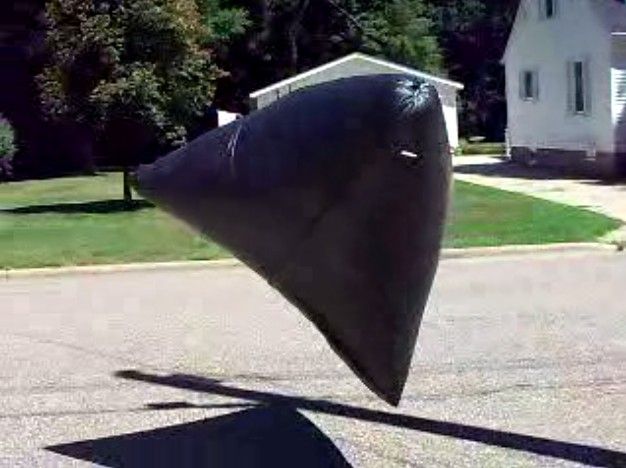 More Solar Balloons
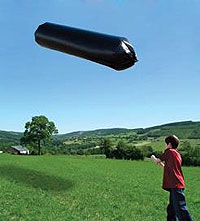 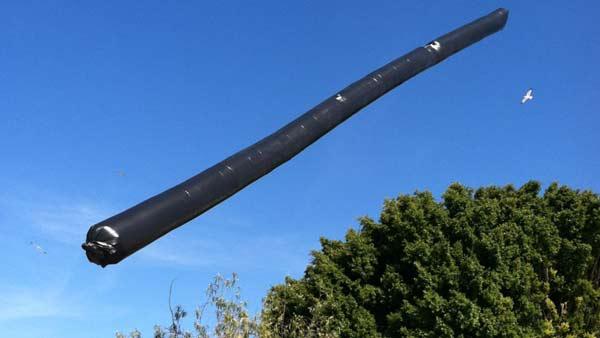 Lanterns
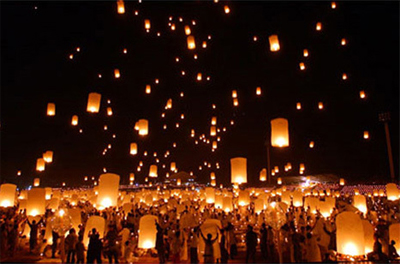 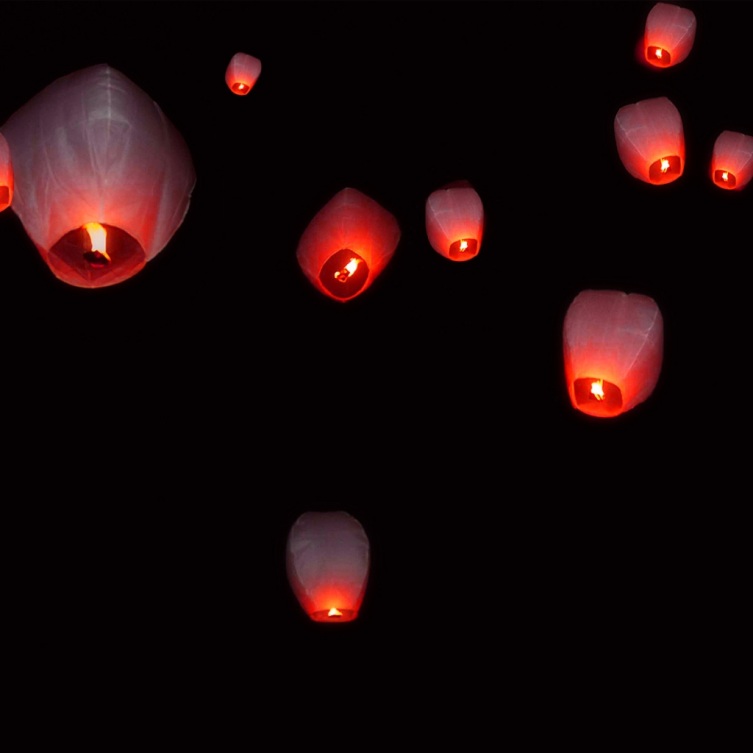 Regular Balloons
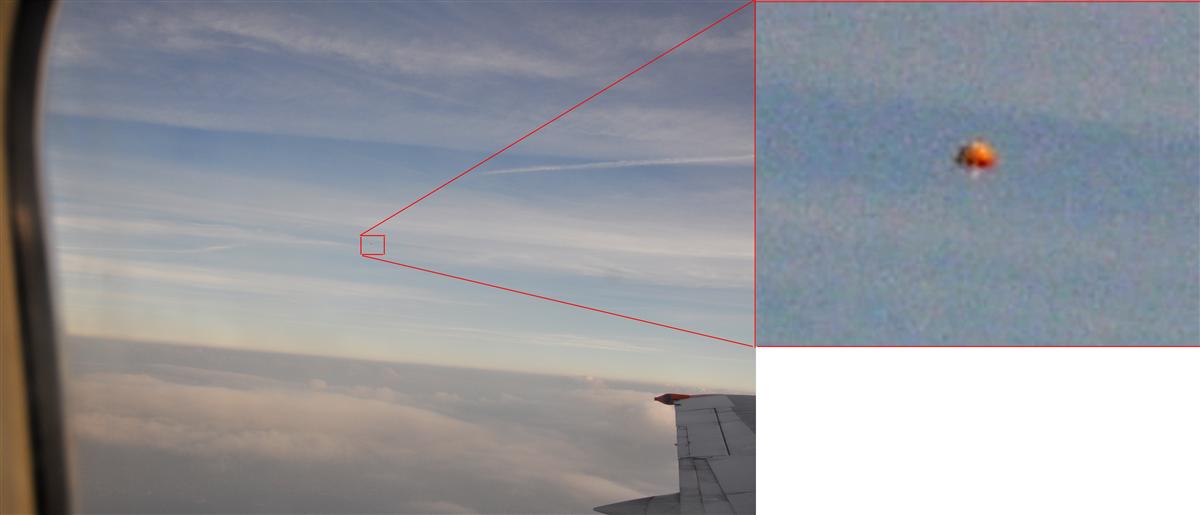 Seen from the airplane on approach to Moscow on 08/14/2010
Enough FUN?
Back to the unexplained 10%
UFOs – far less known facts
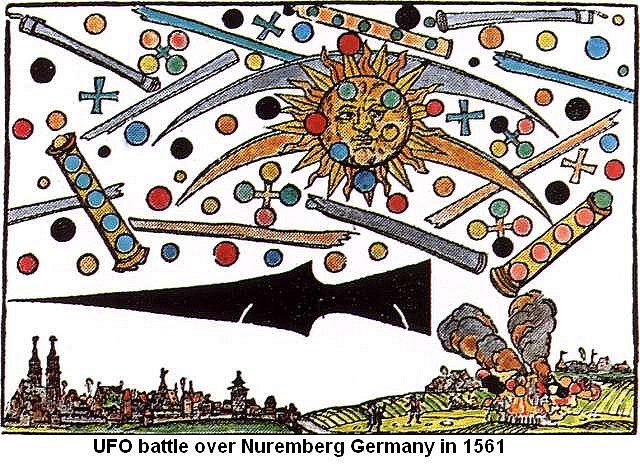 UFOs observed in these years were interpreted as:

Before ~1800: “ships” with “sailors” and “anchors”; angels, dragons; crosses, “pipes”.

1890s-1910s: airships, dirigibles, even with pilots.

1947+: spaceships
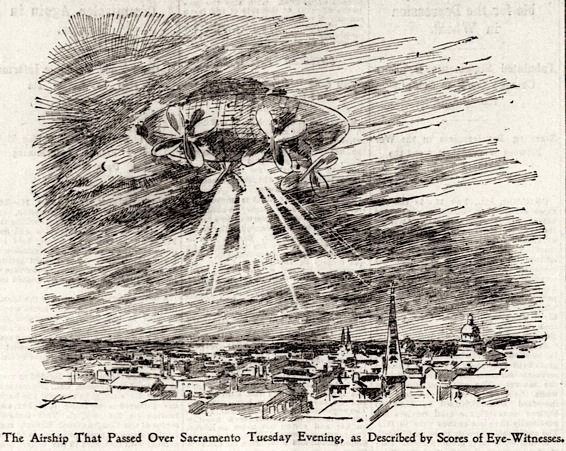 [Speaker Notes: Frequency of UFO sighting in USSR/Russia: http://www.ufozone.h1.ru/uz_diag.shtml; similar stats for USA: http://www.openminds.tv/analyzing-august-2011-ufo-wave-802/ (interesting, the 11-year periodicity seems to hold!); UFO sightings data 1947-1952: http://www.unexplained-mysteries.com/forum/index.php?showtopic=181191; http://www.nuforc.org/ seems to carry some reporting back to 1910s; http://goinghomesoon.com/images/full/october/ufo_sightings_chart.jpg; this finally has good stats on explained/unexplained: http://www.cnes-geipan.fr/index.php?id=196 ; telescope sales: http://www.cloudynights.com/ubbthreads/showflat.php/Cat/1,2,3,4,5,8,9,10/Number/4058371/Main/4045525 ; sensors sales data http://www.bis.doc.gov/news/2006/wholereportwithappendices10_12_06.pdf ; http://www.numberof.net/number-of-airline-passengers-per-year/]
Rorschach Test
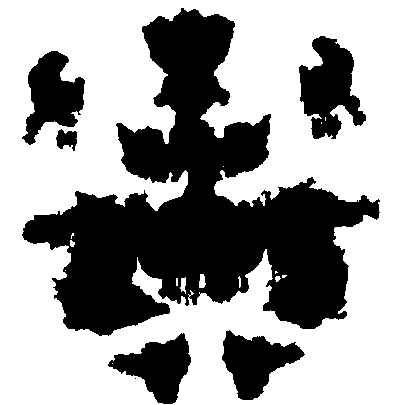 Neither dragons
Nor ships
Nor dirigibles
Nor spaceships

Something completely beyond our current comprehension

Cultural “unconscious”
[Speaker Notes: Frequency of UFO sighting in USSR/Russia: http://www.ufozone.h1.ru/uz_diag.shtml; similar stats for USA: http://www.openminds.tv/analyzing-august-2011-ufo-wave-802/ (interesting, the 11-year periodicity seems to hold!); UFO sightings data 1947-1952: http://www.unexplained-mysteries.com/forum/index.php?showtopic=181191; http://www.nuforc.org/ seems to carry some reporting back to 1910s; http://goinghomesoon.com/images/full/october/ufo_sightings_chart.jpg; this finally has good stats on explained/unexplained: http://www.cnes-geipan.fr/index.php?id=196 ; telescope sales: http://www.cloudynights.com/ubbthreads/showflat.php/Cat/1,2,3,4,5,8,9,10/Number/4058371/Main/4045525 ; sensors sales data http://www.bis.doc.gov/news/2006/wholereportwithappendices10_12_06.pdf ; http://www.numberof.net/number-of-airline-passengers-per-year/]
UFOs – far less known facts
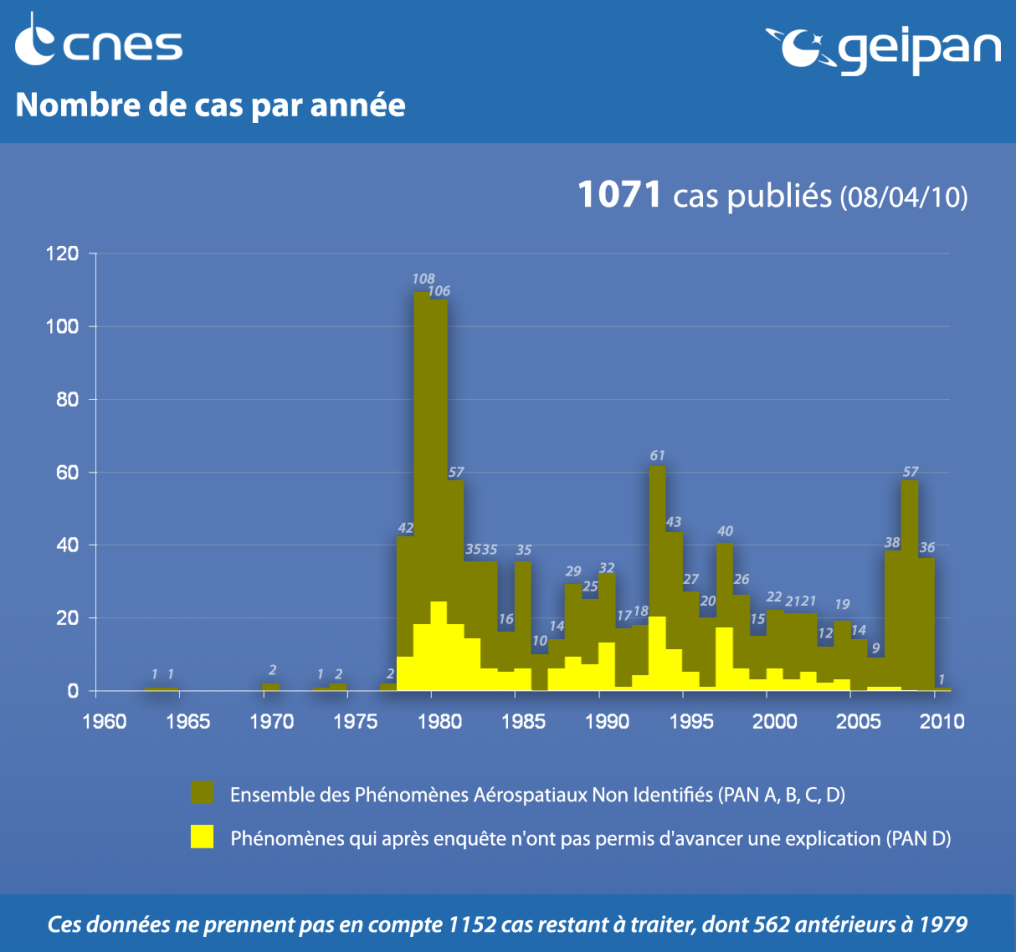 Rate of UFOs observations fluctuates by an order of magnitude between years. Faction of unexplained ones does not.

Conclusion?
[Speaker Notes: Frequency of UFO sighting in USSR/Russia: http://www.ufozone.h1.ru/uz_diag.shtml; similar stats for USA: http://www.openminds.tv/analyzing-august-2011-ufo-wave-802/ (interesting, the 11-year periodicity seems to hold!); UFO sightings data 1947-1952: http://www.unexplained-mysteries.com/forum/index.php?showtopic=181191; http://www.nuforc.org/ seems to carry some reporting back to 1910s; http://goinghomesoon.com/images/full/october/ufo_sightings_chart.jpg; this finally has good stats on explained/unexplained: http://www.cnes-geipan.fr/index.php?id=196 ; telescope sales: http://www.cloudynights.com/ubbthreads/showflat.php/Cat/1,2,3,4,5,8,9,10/Number/4058371/Main/4045525 ; sensors sales data http://www.bis.doc.gov/news/2006/wholereportwithappendices10_12_06.pdf ; http://www.numberof.net/number-of-airline-passengers-per-year/]
Two explanations possible
A
Most unexplained sightings are of extraterrestrial nature. The rate fluctuates due to people paying more attention some years.

Prediction: using higher quality tools (telescopes, good cameras) will boost the confidence and quality of these observations.
B
Extraterrestrial ships are less than 1-2% of observations. The majority of unexplained cases are natural or man-made objects misidentified due to the difficulties in observation.

Prediction: increase in observation tools quality will boost the total number of encounters, but will not change the proportion and quality of unexplained sightings.
Lets test it: YouTube + Digital Era
800,000,000 passenger airplane flights in 2008
140 million YouTube videos
In 2001 several random people have videoed 9/11 attack
When Columbia disintegrated at space boundary in 2003, there was enough good amateur footage for NASA to use
Worldwide digital cameras sales: 5.5M in 1999; 50M in 2003; 120M in 2009
US yearly sales:
Amateur telescopes: 300,000 (2010)
“Advanced” amateur telescopes: 10,000 (2010)
IR cameras & sensors, non-defense: 390,000 (2005)
Night vision devices, non-defense: 130,000 (2005) 
Yet most UFO videos on YouTube are still of poor quality, featuring spots, dots, & blurry shapes
Though I admit: there are very few of higher quality that I find hard to explain
Unexplained rate: same as in 1950s
[Speaker Notes: Frequency of UFO sighting in USSR/Russia: http://www.ufozone.h1.ru/uz_diag.shtml; similar stats for USA: http://www.openminds.tv/analyzing-august-2011-ufo-wave-802/ (interesting, the 11-year periodicity seems to hold!); UFO sightings data 1947-1952: http://www.unexplained-mysteries.com/forum/index.php?showtopic=181191; http://www.nuforc.org/ seems to carry some reporting back to 1910s; http://goinghomesoon.com/images/full/october/ufo_sightings_chart.jpg; this finally has good stats on explained/unexplained: http://www.cnes-geipan.fr/index.php?id=196 ; telescope sales: http://www.cloudynights.com/ubbthreads/showflat.php/Cat/1,2,3,4,5,8,9,10/Number/4058371/Main/4045525 ; sensors sales data http://www.bis.doc.gov/news/2006/wholereportwithappendices10_12_06.pdf ; http://www.numberof.net/number-of-airline-passengers-per-year/

Camera sales: http://www.dpreview.com/news/2004/1/26/pmaresearch2003sales, http://www.dcresource.com/news/newsitem.php?id=3862]
My personal conclusion on the nature of UFOs
Yes, some eerie and strange cases exist (e.g., http://en.wikipedia.org/wiki/Kelly-Hopkinsville_encounter), but overall…
The worst part: none of that ~1% so far looks consistent enough to help with Fermi paradox
[Speaker Notes: Frequency of UFO sighting in USSR/Russia: http://www.ufozone.h1.ru/uz_diag.shtml; similar stats for USA: http://www.openminds.tv/analyzing-august-2011-ufo-wave-802/ (interesting, the 11-year periodicity seems to hold!); UFO sightings data 1947-1952: http://www.unexplained-mysteries.com/forum/index.php?showtopic=181191; http://www.nuforc.org/ seems to carry some reporting back to 1910s; http://goinghomesoon.com/images/full/october/ufo_sightings_chart.jpg; this finally has good stats on explained/unexplained: http://www.cnes-geipan.fr/index.php?id=196 ; telescope sales: http://www.cloudynights.com/ubbthreads/showflat.php/Cat/1,2,3,4,5,8,9,10/Number/4058371/Main/4045525 ; sensors sales data http://www.bis.doc.gov/news/2006/wholereportwithappendices10_12_06.pdf ; http://www.numberof.net/number-of-airline-passengers-per-year/]
OK, maybe we really start looking for “them” up there ?
…технічна перерва…
Part IIISearching: what, how far, how long?
What is life?
Our definitions are rather blurry
Earth Magnetic Dynamo
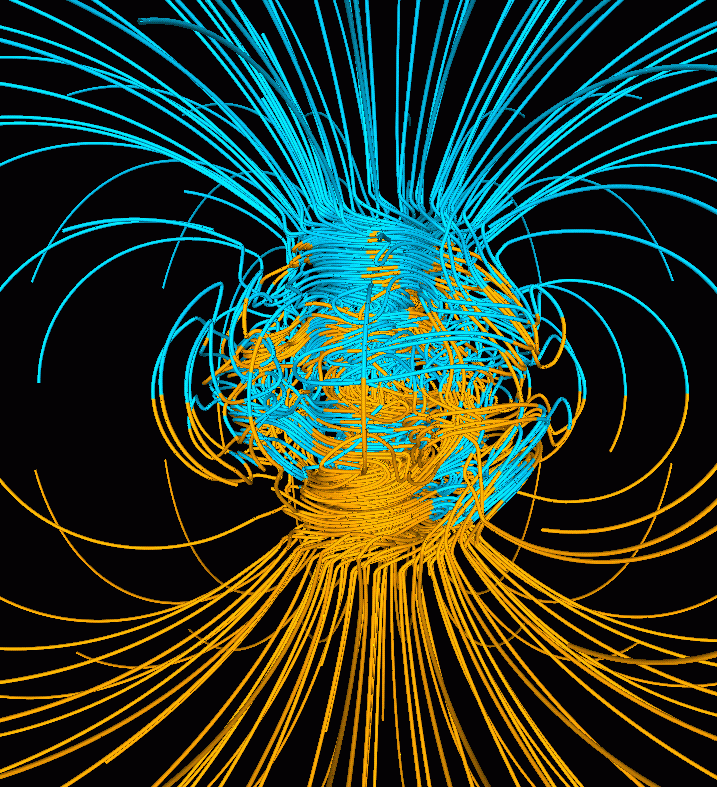 Magnetic field thrives on the energy of convection, bending flows such as to self-increase!

We still don’t fully understand it.
Jupiter storms
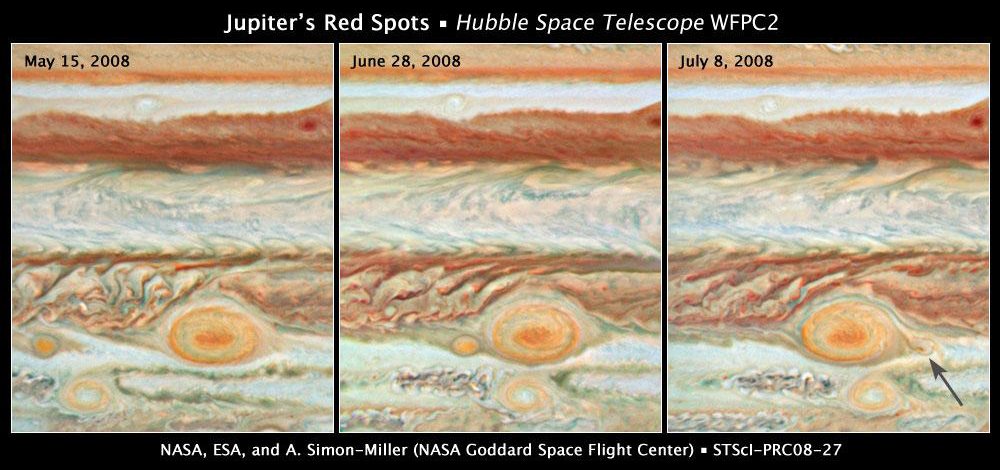 Exist for 100s years and “eat” each other. Complex dynamics.
[Speaker Notes: Good one on waves http://science.kennesaw.edu/~jdirnber/oceanography/LecuturesOceanogr/LecWaves/LecWaves.html]
Viruses
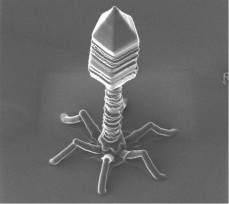 Not made of cells

Have no metabolism

But… they replicate, and evolve. 

And are pretty complex <creatures? beings? things? mechanisms?>
Crystals
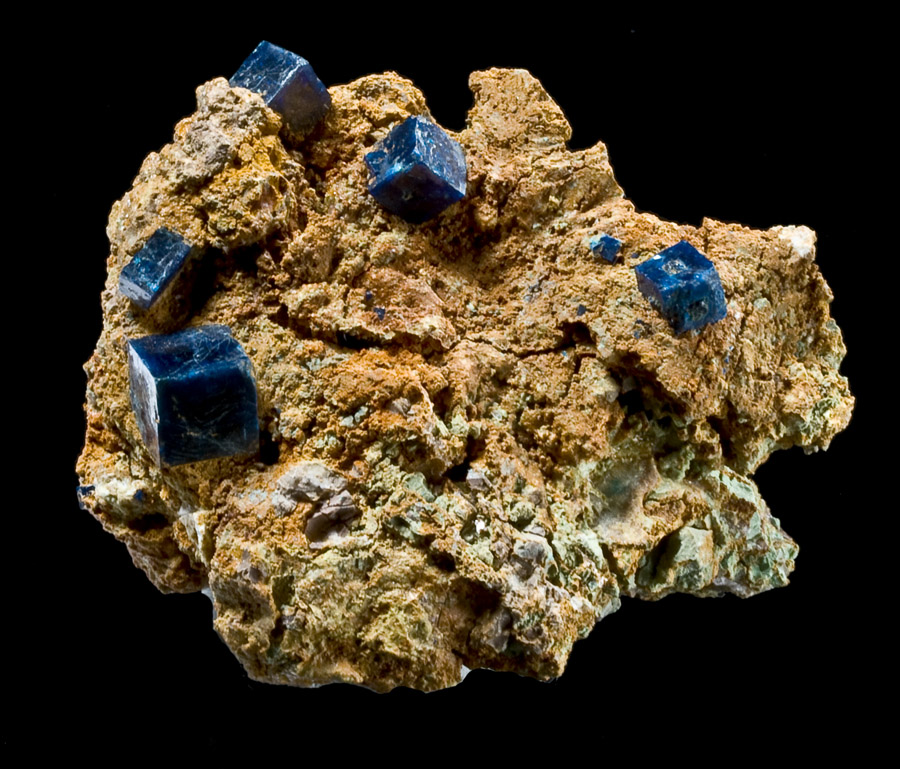 Grow by competing for resources with each other and other types of crystals
Computer malware
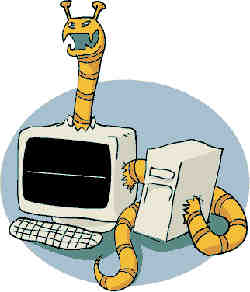 Complex structure

Replication

Self-defense

Mutation
Does life have to be carbon-based?
Probably Not
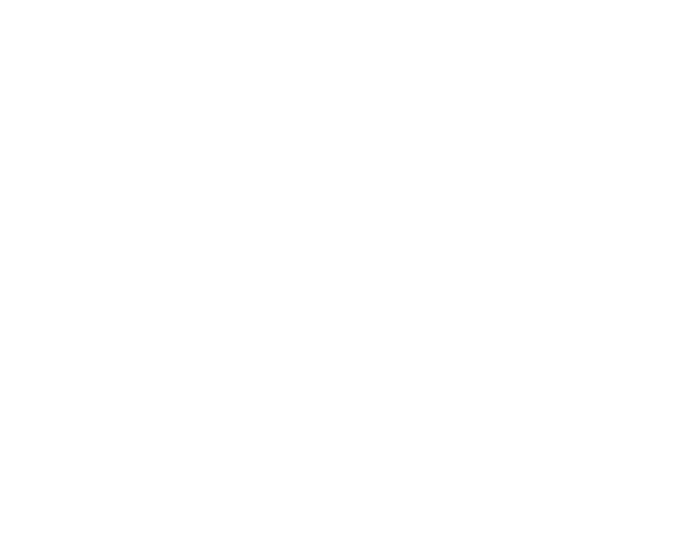 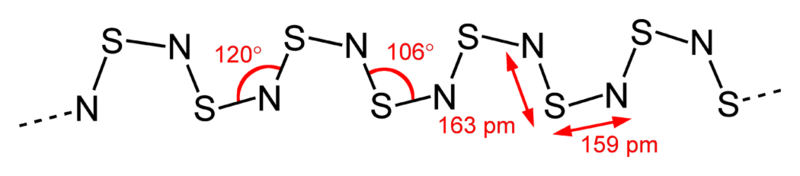 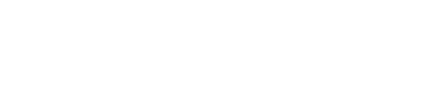 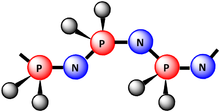 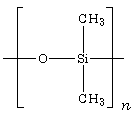 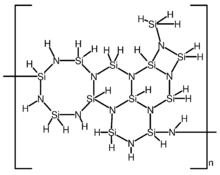 DNA backbone: [Sugar-O-(PO2)-O-]n
Metal-oxygen polymers
[-Ge-]n, [-Sn]n (“дубли ”)
[Speaker Notes: http://en.wikipedia.org/wiki/Dna, http://en.wikipedia.org/wiki/Inorganic_polymer]
Abundances & chances?
“Cosmic” abundances non-favorable for non-CBLF:
Nitrogen 3x less common than Carbon
Silicon 12x
Sulfur 24x
Phosphorus 1200x
Boron 470,000x
Earth [“rocky planets”] look better:
Oxygen 63%
Silicon 22%
…
Carbon 0.13%
Sulfur 0.056%
Phosphorus 0.056%
Nitrogen 0.0097%
Boron 0.0023%
So on hot planets, Si-O may be promising
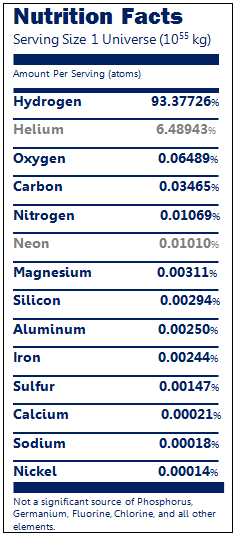 What is Intelligence?
No surprise, we don’t know either
Over 10 definitions on Wiki, all fail
Today, machines can do most of what was considered “essential” part of intelligence just 100 years ago
Calculate 
Read 
Navigate 
Speak 
Play chess
Image recognition
Pass the Turing test
My gestalt
“Тут на трибуну взобрался  интеллектуал-лирик  с  тремя подбородками  и  галстуком-бабочкой, рванул себя безжалостно за крахмальную манишку и рыдающе провозгласил: "Я не могу... Я  не хочу  этого... Розовое дитя, играющее погремушечкой... плакучие ивы, склоняющиеся к пруду... девочки в  беленьких  фартучках... Они  читают  стихи...  они  плачут...  плачут!.. Над прекрасной строкой поэта... Я не желаю, чтобы электронное железо  погасило эти  глаза...  эти  губы...  эти  юные  робкие перси... Нет, не станет машина умнее человека! Потому что я... потому что  мы... Мы  не  хотим  этого!  И  этого  не  будет  никогда!  Никогда!! Никогда!!!" 

К  нему  потянулись  со  стаканами   воды,   а   в четырехстах  километрах  над  его  снежными  кудрями беззвучно, мертво,  зорко  прошел,   нестерпимо   блестя,   автоматический спутник-истребитель, начиненный ядерной взрывчаткой...”

АБС, 1965
Artificial Neural Networks
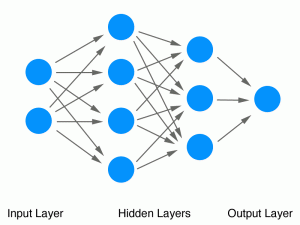 With ~50 neurons, find solutions that *I* can’t interpret and that work *better* than my theories!
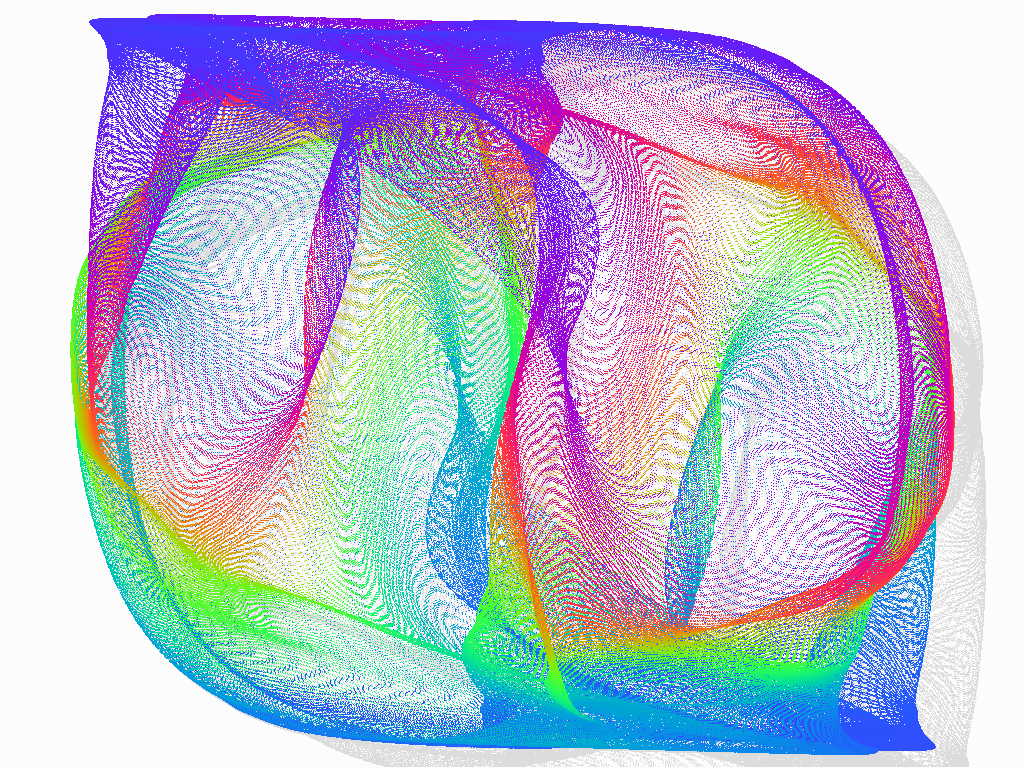 [Speaker Notes: http://sprott.physics.wisc.edu/pubs/paper232.htm]
Could these be intelligent?
Mountains 
Just very slow
Magnetic dynamo or smoke turbulence
Just no communication channels
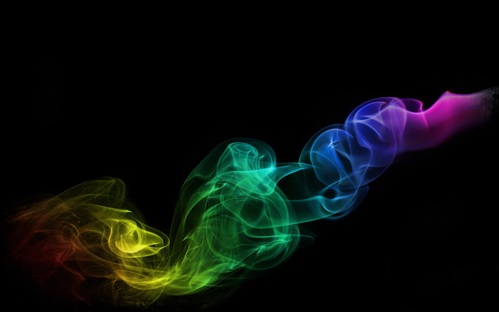 [Speaker Notes: Good one on waves http://science.kennesaw.edu/~jdirnber/oceanography/LecuturesOceanogr/LecWaves/LecWaves.html]
R-R-R-RELAX
Likely, none of them are intelligent

My point is different:

It is hard to impossible to reason about intelligence of creatures that are sufficiently different from us
Conclusion
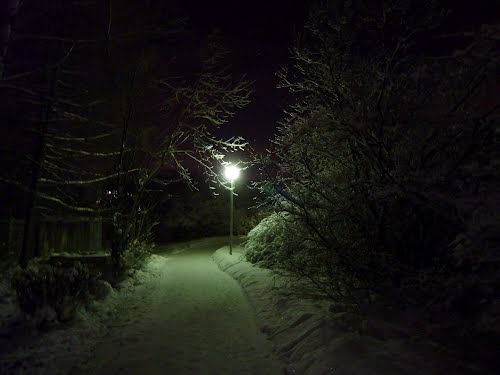 We are bound to search for only what we can comprehend

Probably a tiniest spot in a vast space of possibilities

Probably just “там, где светло”
Detection radius
How far could we see “them” if “they” were exactly like us?
Tribal (30K years ago)
Australian aboriginal language map

Different colors are different language families

Detection radius ≈size of language family territory ~100-1000 km
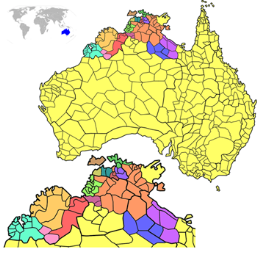 [Speaker Notes: Language families: http://en.wikipedia.org/wiki/Language_family and in Australia http://en.wikipedia.org/wiki/Indigenous_Australian_languages (22 language FAMILIES!) Or, this is perfect: http://en.wikipedia.org/wiki/List_of_Australian_Aboriginal_languages 
http://en.wikipedia.org/wiki/Sino-Roman_relations   http://www.sacred-texts.com/astro/ml/ml19.htm (on Moon’s habitability) http://www.antiquespectacles.com/telescopes/telescopes.htm (telescopes resolution history) http://en.wikipedia.org/wiki/History_of_London ; history of canals http://en.wikipedia.org/wiki/Canals ; telescope limiting at http://www.cruxis.com/scope/limitingmagnitude.htm; early projects on communication with Martians: http://weirdaustralia.com/2011/10/28/communicating-with-martians-early-20th-century-musings-on-our-interplanetary-neighbours/ ; Detectability of Extraterrestrial Technological Activities: http://www.coseti.org/lemarch1.htm ; http://setifaq.org/faq.html#1.2.3 (SETI FAQ; some on TV detection).]
Ancient
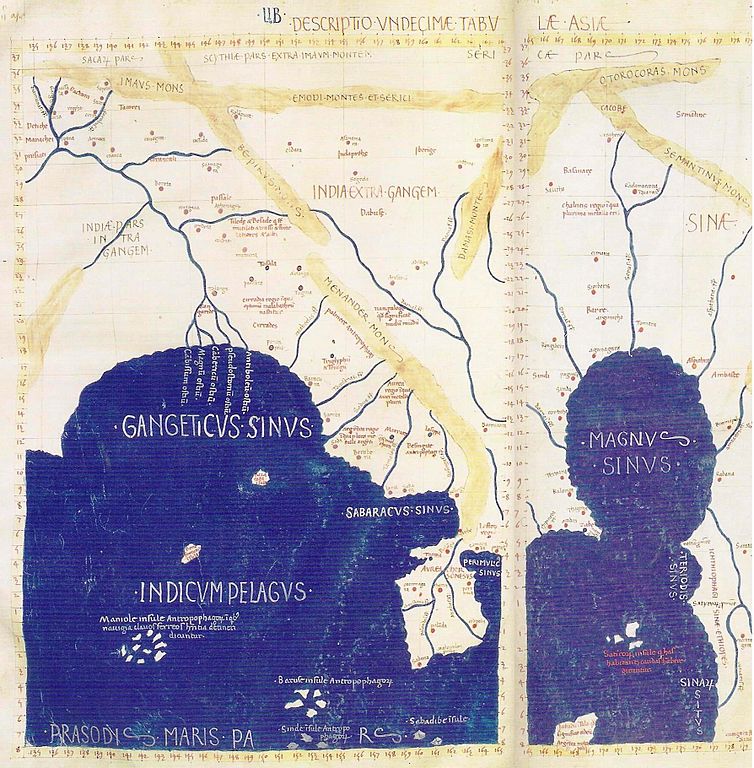 167 AD: First contacts between Rome and China

~8000 km by land

Sea fare still limited
[Speaker Notes: Language families: http://en.wikipedia.org/wiki/Language_family and in Austalia http://en.wikipedia.org/wiki/Indigenous_Australian_languages (22 language FAMILIES!) Or, this is perfect: http://en.wikipedia.org/wiki/List_of_Australian_Aboriginal_languages 
http://en.wikipedia.org/wiki/Sino-Roman_relations   http://www.sacred-texts.com/astro/ml/ml19.htm (on Moon’s habitability) http://www.antiquespectacles.com/telescopes/telescopes.htm (telescopes resolution history) http://en.wikipedia.org/wiki/History_of_London ; history of canals http://en.wikipedia.org/wiki/Canals ; telescope limiting at http://www.cruxis.com/scope/limitingmagnitude.htm; early projects on communication with Martians: http://weirdaustralia.com/2011/10/28/communicating-with-martians-early-20th-century-musings-on-our-interplanetary-neighbours/ ; Detectability of Extraterrestrial Technological Activities: http://www.coseti.org/lemarch1.htm ; http://setifaq.org/faq.html#1.2.3 (SETI FAQ; some on TV detection).]
1522: Magellan’s voyage
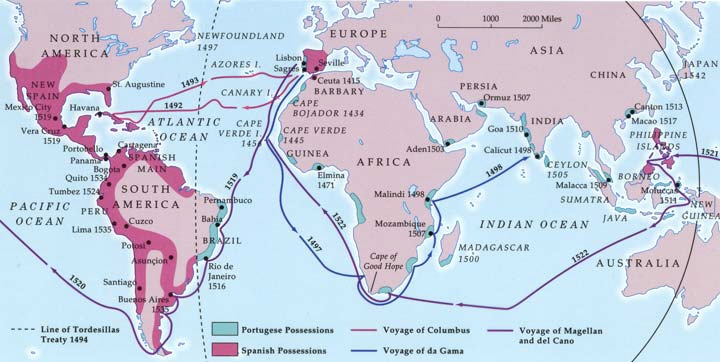 20,000 km

If there was another European-like civilization anywhere on the globe, it would’ve been discovered by that time.
[Speaker Notes: Language families: http://en.wikipedia.org/wiki/Language_family and in Austalia http://en.wikipedia.org/wiki/Indigenous_Australian_languages (22 language FAMILIES!) Or, this is perfect: http://en.wikipedia.org/wiki/List_of_Australian_Aboriginal_languages 
http://en.wikipedia.org/wiki/Sino-Roman_relations   http://www.sacred-texts.com/astro/ml/ml19.htm (on Moon’s habitability) http://www.antiquespectacles.com/telescopes/telescopes.htm (telescopes resolution history) http://en.wikipedia.org/wiki/History_of_London ; history of canals http://en.wikipedia.org/wiki/Canals ; telescope limiting at http://www.cruxis.com/scope/limitingmagnitude.htm; early projects on communication with Martians: http://weirdaustralia.com/2011/10/28/communicating-with-martians-early-20th-century-musings-on-our-interplanetary-neighbours/ ; Detectability of Extraterrestrial Technological Activities: http://www.coseti.org/lemarch1.htm ; http://setifaq.org/faq.html#1.2.3 (SETI FAQ; some on TV detection).]
1600-1650s change
Invention of workable telescope

Heliocentric system takes over

Bruno's idea of multiple worlds

“Somnium”, first space “sci-fi” (1630)
First culture on Earth with sufficient “strata” of people capable of adequate contact with aliens visiting Earth.

Prior to that, they would’ve been perceived as supernatural beings. There was no “shelf” for them within the prior world picture.

Beginning of “contemporary” civilization.
[Speaker Notes: Language families: http://en.wikipedia.org/wiki/Language_family and in Austalia http://en.wikipedia.org/wiki/Indigenous_Australian_languages (22 language FAMILIES!) Or, this is perfect: http://en.wikipedia.org/wiki/List_of_Australian_Aboriginal_languages 
http://en.wikipedia.org/wiki/Sino-Roman_relations   http://www.sacred-texts.com/astro/ml/ml19.htm (on Moon’s habitability) http://www.antiquespectacles.com/telescopes/telescopes.htm (telescopes resolution history) http://en.wikipedia.org/wiki/History_of_London ; history of canals http://en.wikipedia.org/wiki/Canals ; telescope limiting at http://www.cruxis.com/scope/limitingmagnitude.htm; early projects on communication with Martians: http://weirdaustralia.com/2011/10/28/communicating-with-martians-early-20th-century-musings-on-our-interplanetary-neighbours/ ; Detectability of Extraterrestrial Technological Activities: http://www.coseti.org/lemarch1.htm ; http://setifaq.org/faq.html#1.2.3 (SETI FAQ; some on TV detection).]
1650-1820: 400,000 km
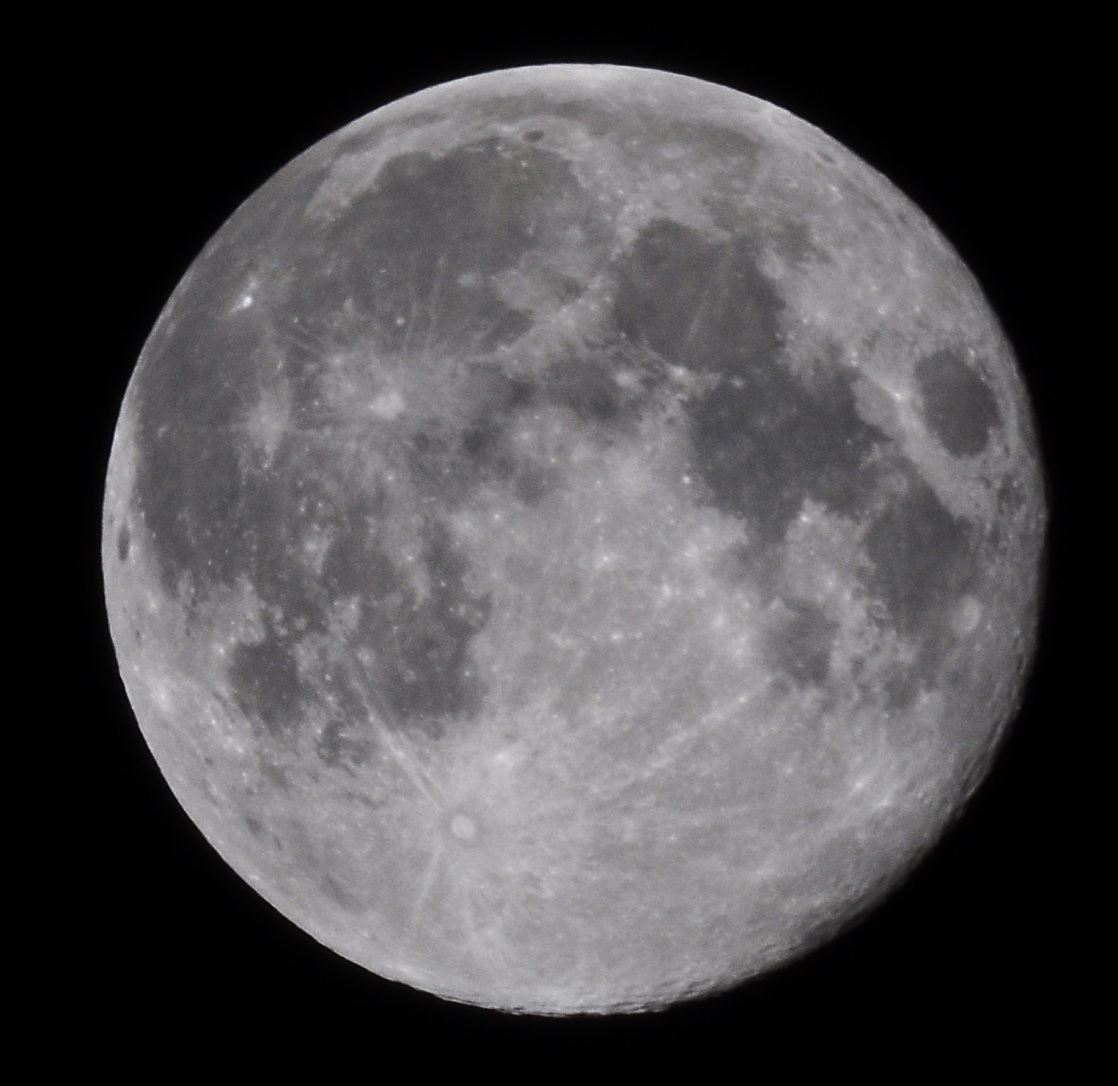 “In November 1609 he <Galileo> built a superior telescope with almost 30X magnification”  to 8 km city on the Moon.

London Ø is ~1 mile in 1610s; ~3 miles by 1745; ~5 miles by 1800.

1657: Huygens’ 100x telescope can see 2.2 km city on the Moon.

By 1812, Fraunhofer had succeeded in creating an achromatic objective lens 190 mm (7.5 in) in diameter.”

“In 1822 Franz von Gruithuisen thought he saw a giant city and evidence of agriculture on the moon, but astronomers using more powerful instruments refuted his claims”

Fraunhofer’s observations 1823
[Speaker Notes: Language families: http://en.wikipedia.org/wiki/Language_family and in Austalia http://en.wikipedia.org/wiki/Indigenous_Australian_languages (22 language FAMILIES!) Or, this is perfect: http://en.wikipedia.org/wiki/List_of_Australian_Aboriginal_languages 
http://en.wikipedia.org/wiki/Sino-Roman_relations   http://www.sacred-texts.com/astro/ml/ml19.htm (on Moon’s habitability) http://www.antiquespectacles.com/telescopes/telescopes.htm (telescopes resolution history) http://en.wikipedia.org/wiki/History_of_London ; history of canals http://en.wikipedia.org/wiki/Canals ; telescope limiting at http://www.cruxis.com/scope/limitingmagnitude.htm; early projects on communication with Martians: http://weirdaustralia.com/2011/10/28/communicating-with-martians-early-20th-century-musings-on-our-interplanetary-neighbours/ ; Detectability of Extraterrestrial Technological Activities: http://www.coseti.org/lemarch1.htm ; http://setifaq.org/faq.html#1.2.3 (SETI FAQ; some on TV detection).]
1890-1940: 50 million km
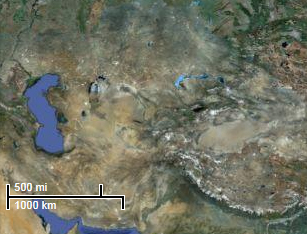 Telescopes can resolve canals ~5x200 km (with dark vegetation) on Mars by late 1890s

Qaraqum canal on the left

Chicago city lights visible on Venus night side by ~1940s [if it was there]

Various projects (mirrors, etc.) for communicating with Martians in 1870s – 1920s
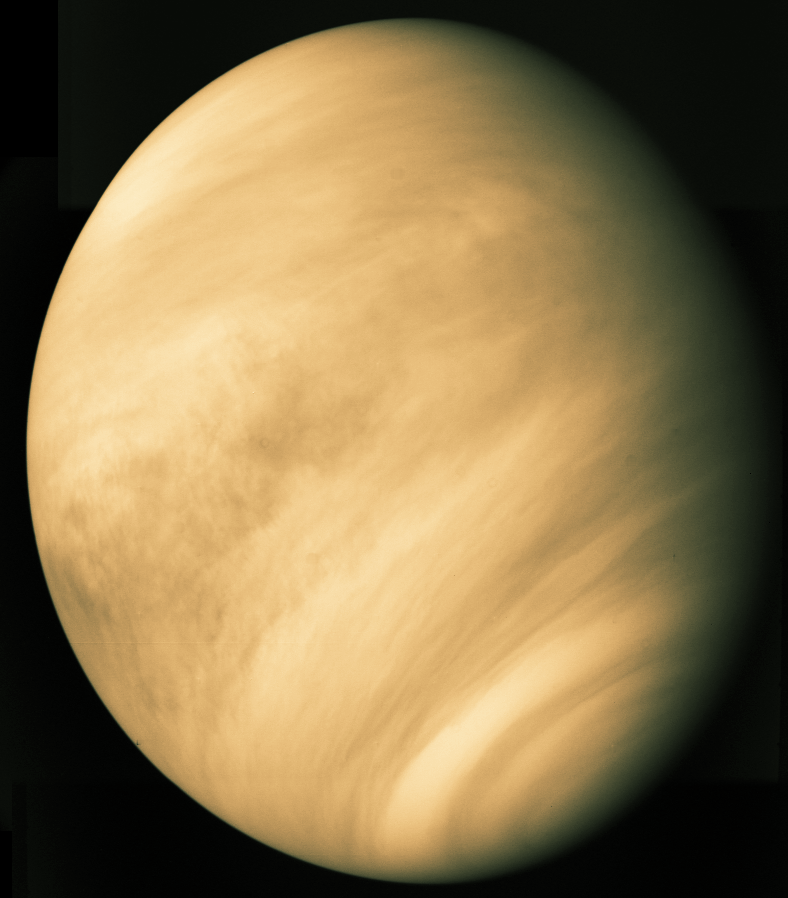 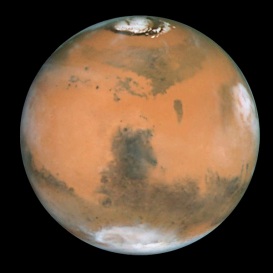 [Speaker Notes: Language families: http://en.wikipedia.org/wiki/Language_family and in Austalia http://en.wikipedia.org/wiki/Indigenous_Australian_languages (22 language FAMILIES!) Or, this is perfect: http://en.wikipedia.org/wiki/List_of_Australian_Aboriginal_languages 
http://en.wikipedia.org/wiki/Sino-Roman_relations   http://www.sacred-texts.com/astro/ml/ml19.htm (on Moon’s habitability) http://www.antiquespectacles.com/telescopes/telescopes.htm (telescopes resolution history) http://en.wikipedia.org/wiki/History_of_London ; history of canals http://en.wikipedia.org/wiki/Canals ; telescope limiting at http://www.cruxis.com/scope/limitingmagnitude.htm; early projects on communication with Martians: http://weirdaustralia.com/2011/10/28/communicating-with-martians-early-20th-century-musings-on-our-interplanetary-neighbours/ ; Detectability of Extraterrestrial Technological Activities: http://www.coseti.org/lemarch1.htm ; http://setifaq.org/faq.html#1.2.3 (SETI FAQ; some on TV detection).]
What about life on Mars?
Conclusion: either extinct, or primitive forms underground
(like our endoliths)
[Speaker Notes: http://en.wikipedia.org/wiki/Geological_history_of_Mars]
The rest of the Solar System?
Moon was being contaminated since 1959
Good chances for icy moons Europa, Enceladus, Titan
Neptune, Uranus (deep in their atmospheres) may look interesting
Clearly no intelligent life even remotely similar to ours
Need to search farther. At other stars.
1992: several ly
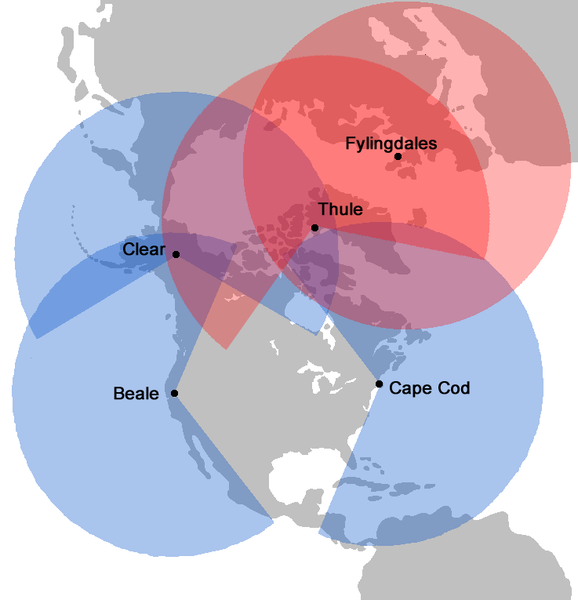 Left: USA’s Ballistic Missile Early Warning system, one of the most powerful radio sources on Earth.

Detectable 0.7 ly away by sky surveys, 19 ly away by targeted search

Leaks of United States Naval Space Surveillance System: 28% of sky, 0.1Hz, 7 sec/day => 60 ly targeted

UHF TV Carrier: 0.3 ly

ARECIBO telescope: 9 to 4000 ly depending on luck and assumptions

Dumping nuclear waste on the star: isotopes of Tc, Pr, Nd, Pu, Ba/Zr ratio: detectable ~1000 light years away

Tritium signatures in the atmospheres: at least a few ly
[Speaker Notes: Language families: http://en.wikipedia.org/wiki/Language_family and in Austalia http://en.wikipedia.org/wiki/Indigenous_Australian_languages (22 language FAMILIES!) Or, this is perfect: http://en.wikipedia.org/wiki/List_of_Australian_Aboriginal_languages 
http://en.wikipedia.org/wiki/Sino-Roman_relations   http://www.sacred-texts.com/astro/ml/ml19.htm (on Moon’s habitability) http://www.antiquespectacles.com/telescopes/telescopes.htm (telescopes resolution history) http://en.wikipedia.org/wiki/History_of_London ; history of canals http://en.wikipedia.org/wiki/Canals ; telescope limiting at http://www.cruxis.com/scope/limitingmagnitude.htm; early projects on communication with Martians: http://weirdaustralia.com/2011/10/28/communicating-with-martians-early-20th-century-musings-on-our-interplanetary-neighbours/ ; Detectability of Extraterrestrial Technological Activities: http://www.coseti.org/lemarch1.htm ; http://setifaq.org/faq.html#1.2.3 (SETI FAQ; some on TV detection).]
2011: several ly
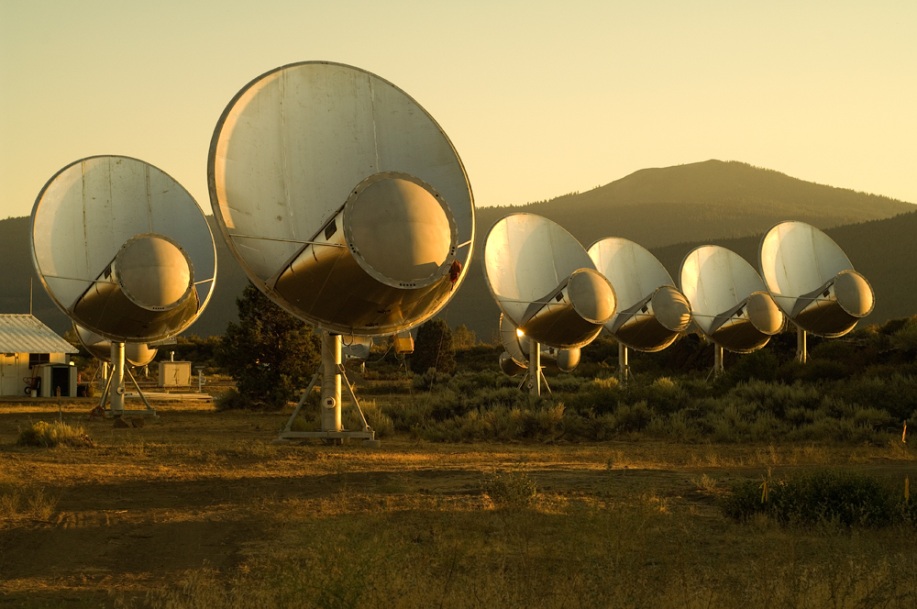 Allen Telescope Array

Exceeds ARECIBO by ~10x
[Speaker Notes: Language families: http://en.wikipedia.org/wiki/Language_family and in Austalia http://en.wikipedia.org/wiki/Indigenous_Australian_languages (22 language FAMILIES!) Or, this is perfect: http://en.wikipedia.org/wiki/List_of_Australian_Aboriginal_languages 
http://en.wikipedia.org/wiki/Sino-Roman_relations   http://www.sacred-texts.com/astro/ml/ml19.htm (on Moon’s habitability) http://www.antiquespectacles.com/telescopes/telescopes.htm (telescopes resolution history) http://en.wikipedia.org/wiki/History_of_London ; history of canals http://en.wikipedia.org/wiki/Canals ; telescope limiting at http://www.cruxis.com/scope/limitingmagnitude.htm; early projects on communication with Martians: http://weirdaustralia.com/2011/10/28/communicating-with-martians-early-20th-century-musings-on-our-interplanetary-neighbours/ ; Detectability of Extraterrestrial Technological Activities: http://www.coseti.org/lemarch1.htm ; http://setifaq.org/faq.html#1.2.3 (SETI FAQ; some on TV detection).]
2024: Square Kilometre Array
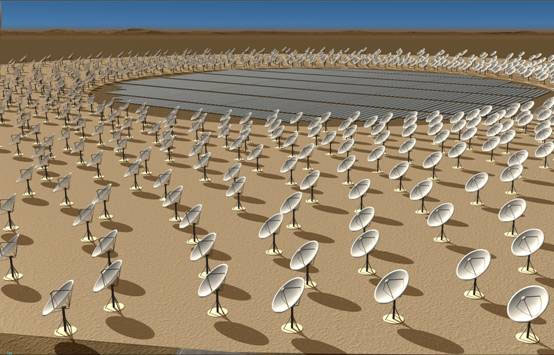 “thousands times faster and 50 times more sensitive” than today

~2 ly TV, ~5 ly sky surveys, ~100 ly effectively

Other methods won’t stand still either
[Speaker Notes: Language families: http://en.wikipedia.org/wiki/Language_family and in Austalia http://en.wikipedia.org/wiki/Indigenous_Australian_languages (22 language FAMILIES!) Or, this is perfect: http://en.wikipedia.org/wiki/List_of_Australian_Aboriginal_languages 
http://en.wikipedia.org/wiki/Sino-Roman_relations   http://www.sacred-texts.com/astro/ml/ml19.htm (on Moon’s habitability) http://www.antiquespectacles.com/telescopes/telescopes.htm (telescopes resolution history) http://en.wikipedia.org/wiki/History_of_London ; history of canals http://en.wikipedia.org/wiki/Canals ; telescope limiting at http://www.cruxis.com/scope/limitingmagnitude.htm; early projects on communication with Martians: http://weirdaustralia.com/2011/10/28/communicating-with-martians-early-20th-century-musings-on-our-interplanetary-neighbours/ ; Detectability of Extraterrestrial Technological Activities: http://www.coseti.org/lemarch1.htm ; http://setifaq.org/faq.html#1.2.3 (SETI FAQ; some on TV detection).]
Effective result as of today
Almost certainly no civilizations within the few nearest stars radius
Part IVDrake Equation
Or how to count needles in the haystack
[Speaker Notes: http://en.wikipedia.org/wiki/Drake_equation]
It’s easy!
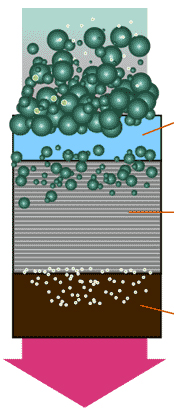 Take the number of stars N*=200,000,000,000
Multiply by fraction of them that have planets fp
Multiply by average number of habitable planets per system, ne
Multiply by fraction of planets that will develop life, fℓ
Multiply by fraction of life that develops intelligent life forms, fi
Multiply by fraction of civilizations that develop enough to “talk” or be visible, fc
Multiply by chance that this will happen coincidentally with us, which is roughly L/Tg, 
where L is a lifetime of civilization, and Tg – of Galaxy.


Yeah, what could possibly be simpler?

N ≈ N*·fp·ne·fℓ·fi·fc·L/Tg
A “tiny, insignificant problem”:
N ≈ N*·fp·ne·fℓ·fi·fc·L/Tg
The uncertainty in green over ±10x
That’s actually good news
Because for red, we have no freaking clue at all
Some estimates disagree by billions times
So effectively…
Drakes Equation measures your optimism rather than civilizations count 

Still, with no better tools let’s test it
Pessimists vs. optimists vs. realists estimate
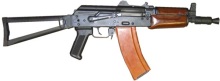 CONTRADICTION
It takes only one dedicated civilization to leave long lasting traces.

Where are they?
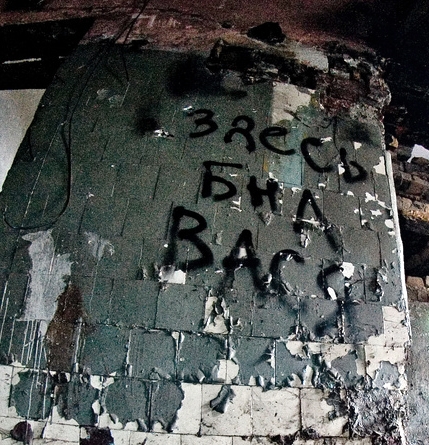 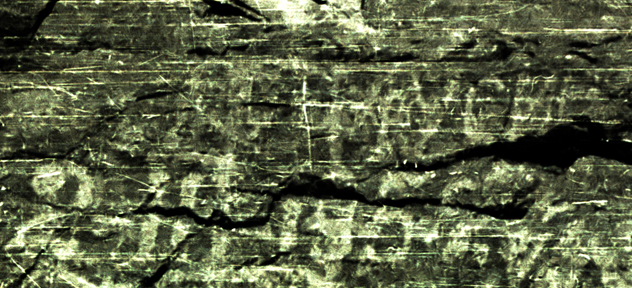 Part VPossible Explanations
Disclaimer
Numerous exist
Wikipedia: ~25 of them
Stephen Webb: 50
Various stupid ones: slightly over ∞2
I will present only few that look the most plausible to me
13. “They” are here. Governments suppress the evidence.
Pros
Not completely insane
Cons
All 250 of them???
Wikileaks
China can’t seal the Great Firewall
USA can’t keep nuclear secrets
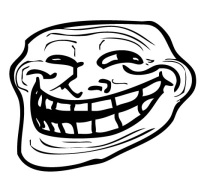 12. We just have not searched well or long enough
Pros:
Today we can detect “them” 1-300 lys away
An astonishing 0.01% of Galaxy’s volume 
3*1011 of 1 Hz lines in usable radio spectrum 
Got to be right time, right star
There is more than radio
Cons:
Even “leaks” of advanced civilizations would be very strong and broadband. Where are they?
11. “They” are there but stay silent
Pros:
Fear: 
Most contacts in Earth history ended badly for weaker side (e.g., American Indians)
Or don’t give a s%%t about others
Cons:
ALL of them???
10. “They” avoid us (“Zoo” or “Natural Reserve” scenario)
Pros:
We do have Zoos
Well over 100 tribes on Earth remain uncontacted & isolated
Maybe we are too hostile, too fragile, or lack immunity against “their” diseases or deadly ideas?
Consistent with Kelly-Hopkinsville encounter
Cons:
Most of isolated groups on Earth are aware of our existence (trash, airplanes, accidental encounters)

Again, leaks?
[Speaker Notes: http://en.wikipedia.org/wiki/Uncontacted_peoples]
9. Civilizations of springs?
9. Laws of physics prohibit interstellar development
Pros
High energy density is  needed for space travel
“Ordinary” matter is too heavy
Weak and strong forces => radiation which most likely is deadly for beings with chemical metabolism
Maybe they all are stuck with chemical engines and oil?
Cons
Doubtful if such a barrier exists for interstellar *communication*
8. Intelligence is unlikely
Of billions species on Earth, there is only one Homo Sapiens Sapiens. 
And we may’ve been lucky to emerge. The role of many mechanisms is unclear:
Speech
Sexual behavior
Counter-argument to #8
Several notably different phyla went on to create powerful brains.
Does not look like a “dead end” or “lottery win” of evolution.
7. Evolution is much slower than we think
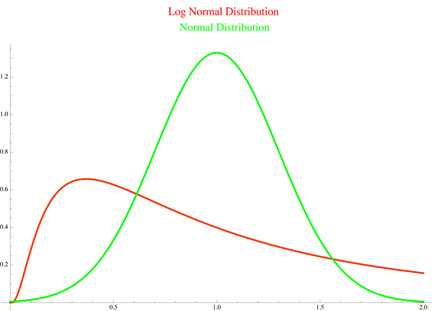 Earth evolution had several speed bursts (e.g., Cambrian Explosion ~540 Mya)
If X has normal distribution, than eX would be log-normal, with long tail
Maybe “they” are only sponges yet?
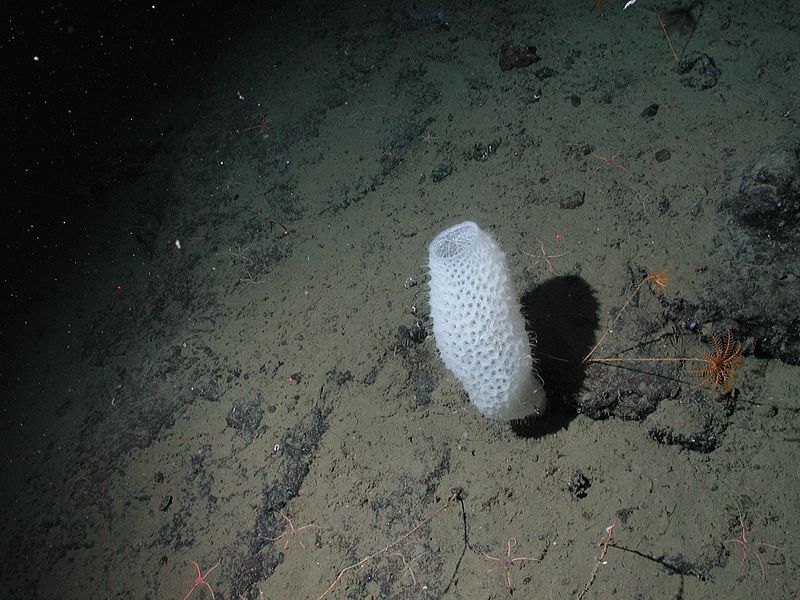 6. Life is exceptionally rare even under the right conditions
One of the prevailing explanations. Some estimates give life a chance of 10-720 only.
Cons

On Earth, it took “just” 100-500 My to emerge

We understand most of the steps now
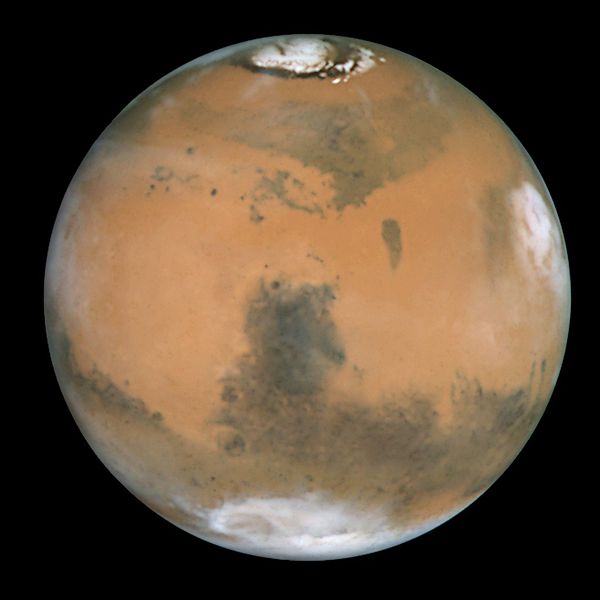 If we find life on Mars, argument for life scarcity won’t hold. Then less pleasant explanations may dominate – like that all civilizations destroy themselves.
6a. Good planets are scarce
Pros:

Kepler’s observations 

Most planets seen are:
Too close to the star (many 1000s degrees), OR
Too big gaseous giants
Cons:

Kepler’s observations

Analysis suggests incompleteness. “Good” rocky planets may still represent at least ~1% of all.
5. Life emerges easily, but natural events wipe it out
Stars age, change brightness, flare
Supernova explosions billions times brighter than Sun
Gamma Ray Bursts (1000x even brighter)
Runaway climate changes
Venus water loss
Snowball Earth
Loss of volcanism (Mars)
Wandering/unstable planetary orbits (Uranus migration)
Asteroids/comets bombardment (Jupiter protects us)
Close encounters with other stars (we are lucky – Sun’s galactic orbit is nearly circular and far from the center)
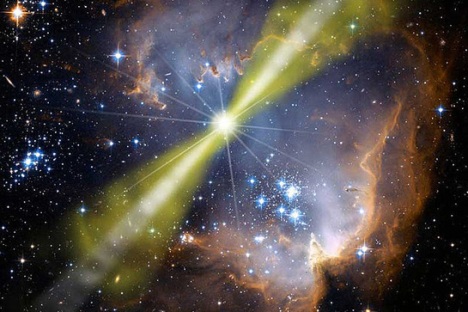 4. We are just the first
Pros look very strong:
Elements heavier than He emerged only 5-10 Gya
Nothing to build of rocky planets or life prior to that
Life took 4 Gy to evolve
4+10 = 14. Maybe we are just the first in the wave?
Cons
Really the first, ahead of 99% of all civilizations???
2 & 3. “We all gonna die!!!”(Civilizations are short-lived)
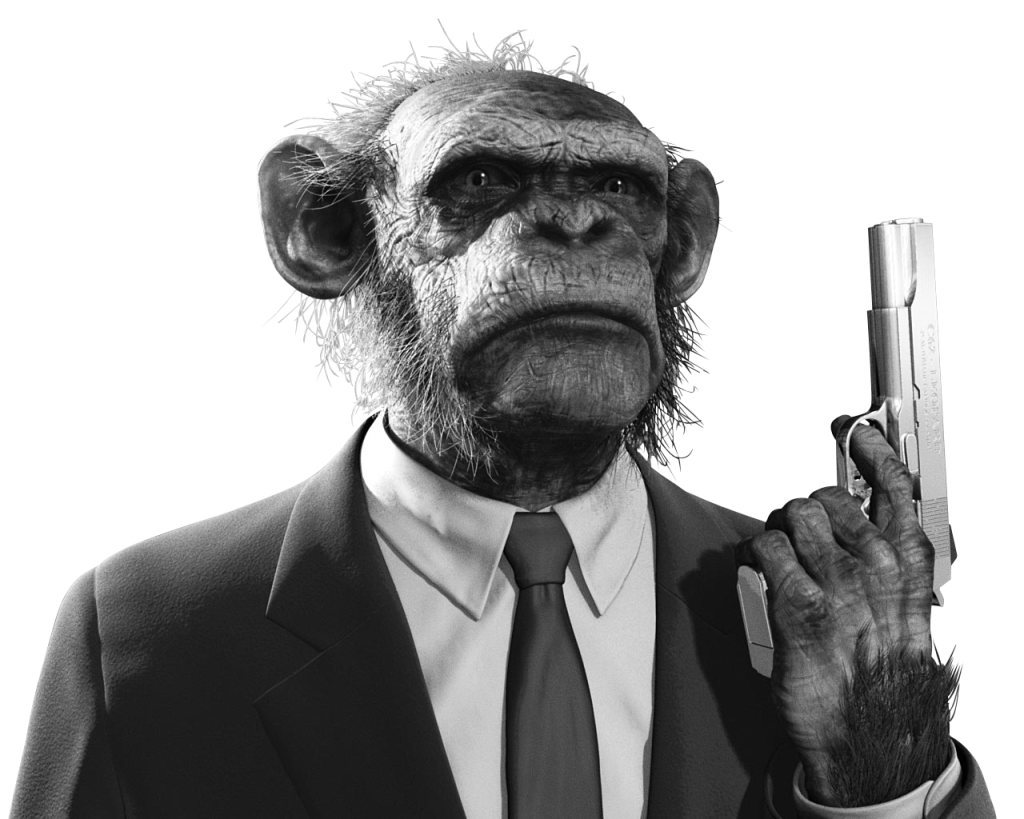 Strong Pros:
Brain, emotions, drives evolved for tribal life
No change in 30,000 years
Nuclear power. Informational warfare. Industry. Social complexity.
Nations driven by emotions!
Just listen to the presidential debates 
Must be a common “bottleneck” for most civilizations
[Speaker Notes: Result: wars, global catastrophes, environmental exchaustion
The bottleneck time is very fast (Generation*Log(Λ)). To survive, need either “lucky” evolutionary pre-set, or forceful self-modification, or slow down by ~100x at least.]
2 & 3. “We all gonna die!!!”
Past near-misses
Caribbean crisis 1962
Soviet nuclear false alarm 1983
Imminent threats
Israeli nuclear submarines near Iran 2012
Global nuclear contamination
Genetic constructors
Global warming
Religious fanatics
Social safety net driving anti-social developments
Loss of critical thinking
Liberalization of education
Поху распиз irresponsibility
Confidence instead of thinking
Virtual world & loss of traction with reality
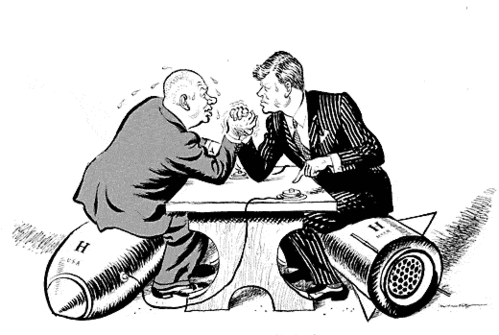 “Are you just afraid to live without confidence?” 
I am not a big fan of “war” explanation
Weapons effectiveness increase throughout history: ~10 million times
Spear << musket << machinegun << tanks & bombers << chemical weapons << nuclear ICBM
Population % killed in most conflicts: ~10% 
Yes, there were horrible exceptions
Something stops us from wiping out each other
Yes, a rather weak hope…
2 & 3. …or self-isolate, stop development. And then die.
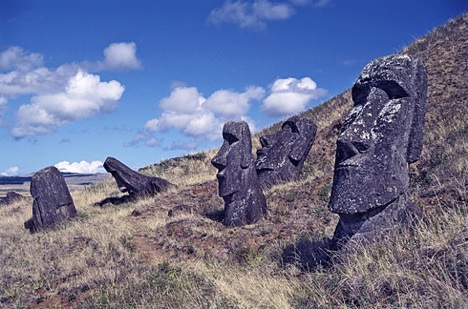 Isolated civilizations can live long, but end up badly

Possible Easter Island catastrophe

Japan isolation 1639 – 1853

The strongest argument to keep searching for “them”
And finally…
#1
Or what I consider so
When I think of that problem…
“Неизвестно, кто первый открыл воду, но уж наверняка это сделали не рыбы”

“-- Собака тоже глядит на епископа. 
-- Но собаке кажется, что у епископа песья голова.”

“Any sufficiently advanced technology is indistinguishable from magic”
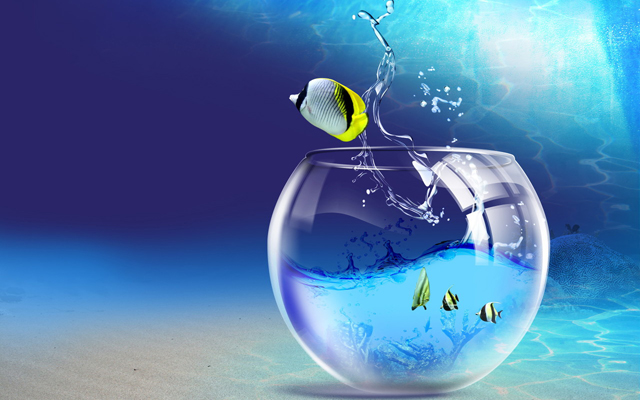 [Speaker Notes: http://voices.yahoo.com/children-ages-3-6-8-answer-important-questions-about-5334557.html 
http://books.google.com/books?id=-HC8pLiZk4gC&pg=PA48&lpg=PA48&dq=%D0%9B%D1%8B%D0%BA%D0%BE%D0%B2%D1%8B+%D0%B6%D0%B5%D0%BB%D0%B5%D0%B7%D0%BD%D1%8B%D0%B5+%D0%BF%D1%82%D0%B8%D1%86%D1%8B&source=bl&ots=o_uQuR1PrN&sig=xyOOt3FTaJ8gBamfDGzQCJFiaDk&hl=en&sa=X&ei=x7-NUKduhruKArqTgPAG&ved=0CDoQ6AEwBA#v=onepage&q=%D0%9B%D1%8B%D0%BA%D0%BE%D0%B2%D1%8B%20%D0%B6%D0%B5%D0%BB%D0%B5%D0%B7%D0%BD%D1%8B%D0%B5%20%D0%BF%D1%82%D0%B8%D1%86%D1%8B&f=false (on iron birds, Lykovy (Лыковы) story)]
My grandma’s dog
He adored our visits.

Each time we left he was sad and often attempted to follow us. I’m pretty sure he made it couple times to the interurban bus station.

I can’t think what he thought upon finding all our traces disappearing there…
[Speaker Notes: http://voices.yahoo.com/children-ages-3-6-8-answer-important-questions-about-5334557.html 
http://books.google.com/books?id=-HC8pLiZk4gC&pg=PA48&lpg=PA48&dq=%D0%9B%D1%8B%D0%BA%D0%BE%D0%B2%D1%8B+%D0%B6%D0%B5%D0%BB%D0%B5%D0%B7%D0%BD%D1%8B%D0%B5+%D0%BF%D1%82%D0%B8%D1%86%D1%8B&source=bl&ots=o_uQuR1PrN&sig=xyOOt3FTaJ8gBamfDGzQCJFiaDk&hl=en&sa=X&ei=x7-NUKduhruKArqTgPAG&ved=0CDoQ6AEwBA#v=onepage&q=%D0%9B%D1%8B%D0%BA%D0%BE%D0%B2%D1%8B%20%D0%B6%D0%B5%D0%BB%D0%B5%D0%B7%D0%BD%D1%8B%D0%B5%20%D0%BF%D1%82%D0%B8%D1%86%D1%8B&f=false (on iron birds, Lykovy (Лыковы) story)]
Tools change their ownersSuper-tools do what?
Considering our 500 years of history, how advanced would a 1 My old civilization be?

Probably more distant to us 
than we are to bees

Probably completely beyond the horizon of our “human” thinking
[Speaker Notes: http://voices.yahoo.com/children-ages-3-6-8-answer-important-questions-about-5334557.html 
http://books.google.com/books?id=-HC8pLiZk4gC&pg=PA48&lpg=PA48&dq=%D0%9B%D1%8B%D0%BA%D0%BE%D0%B2%D1%8B+%D0%B6%D0%B5%D0%BB%D0%B5%D0%B7%D0%BD%D1%8B%D0%B5+%D0%BF%D1%82%D0%B8%D1%86%D1%8B&source=bl&ots=o_uQuR1PrN&sig=xyOOt3FTaJ8gBamfDGzQCJFiaDk&hl=en&sa=X&ei=x7-NUKduhruKArqTgPAG&ved=0CDoQ6AEwBA#v=onepage&q=%D0%9B%D1%8B%D0%BA%D0%BE%D0%B2%D1%8B%20%D0%B6%D0%B5%D0%BB%D0%B5%D0%B7%D0%BD%D1%8B%D0%B5%20%D0%BF%D1%82%D0%B8%D1%86%D1%8B&f=false (on iron birds, Lykovy (Лыковы) story)]
Beyond the Horizon
Even amongst ourselves, we humans often fail to recognize sufficiently exceeding smartness in others 
Isolated Old Believers (“старообрядцы”) in Siberian forests used to take airplanes for “iron birds”
Bodies of people in Amazon tribes are penetrated by radio waves of our “super-civilization” without their awareness
Bees may see humans but it never occurs to them to “talk” to us via their “bee dance”

Does SETI amount to ancient Egyptians looking for 100-mile tall pyramids as signs of “super-civilizations”?
[Speaker Notes: http://voices.yahoo.com/children-ages-3-6-8-answer-important-questions-about-5334557.html 
http://books.google.com/books?id=-HC8pLiZk4gC&pg=PA48&lpg=PA48&dq=%D0%9B%D1%8B%D0%BA%D0%BE%D0%B2%D1%8B+%D0%B6%D0%B5%D0%BB%D0%B5%D0%B7%D0%BD%D1%8B%D0%B5+%D0%BF%D1%82%D0%B8%D1%86%D1%8B&source=bl&ots=o_uQuR1PrN&sig=xyOOt3FTaJ8gBamfDGzQCJFiaDk&hl=en&sa=X&ei=x7-NUKduhruKArqTgPAG&ved=0CDoQ6AEwBA#v=onepage&q=%D0%9B%D1%8B%D0%BA%D0%BE%D0%B2%D1%8B%20%D0%B6%D0%B5%D0%BB%D0%B5%D0%B7%D0%BD%D1%8B%D0%B5%20%D0%BF%D1%82%D0%B8%D1%86%D1%8B&f=false (on iron birds, Lykovy (Лыковы) story)]
So this is how I see it
Level of development
Too primitive for meaningful communication (dust, bacteria, ants): ~109 years.
Too advanced to recognize or distinguish from magic
Too weak to be detected yet (tribes)
Narrow 
“contact window” (us: ~1000 years?)
Civilizations’ lifetime indeed is short, but not because they all die. No. Many just advance to the “next level”.

The level where we’d fail to perceive their communication even if “they” talk to us. Not because of tools, but because we lack mental concepts needed for adequate recognition.

But does that mean we should stop searching?
The End
Thank ya all!
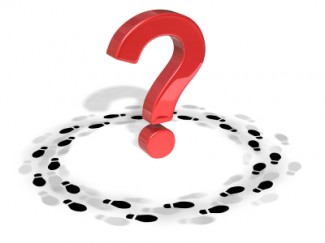 QUESTIONS?
Backup & boneyard
Two things we know for sure:
N**·fp·ne·fℓ·fi·fc ≥ 1
(here N** is the number of stars in the Universe)
Why?
Because we are here! We exist. We are the 1.
(That is, of course, assuming that there is nothing special in our civilization. That our emergence was governed by typical play of nature, not an extraordinary “catastrophic” event)
And
0.1 > fp·ne·fℓ·fi·fc·L/Tg

(There is nobody at the nearby ~10 stars)
Detection Radius (split the slide)
At any historic point in time, what was the distance where a civilization on Earth would be able to detect another civilization at the same level of development? (Not actively communicationg)
~30,000 BC: ~1000 km.
Two language families maps.
Limited by human’s walking speed and sea faring technology
~167 AD: 8000 km on the continent, ~300 km across the sea
First contacts between Rome and China
1522: 20,000 km 
Planet circumnavigation by Magellan
~1630: <culture shift>
~1750: 400,000 km (Moon)
“The observations of Fraunhofer (1823) <…> it must be concluded that there is no atmosphere in the moon, a conclusion previously arrived at from the circumstance that during an occultation no refraction is perceived on the moon's limb when a star disappears behind the disk." ”
“At the start of the 19th century, improvements in the size and quality of telescope optics proved a significant advance in observation capability. Most notable among these enhancements was the two-component achromatic lens of the German optician Joseph von Fraunhofer that essentially eliminated coma <…>. By 1812, Fraunhofer had succeeded in creating an achromatic objective lens 190 mm (7.5 in) in diameter.”
1657: Huygens 100x telescope  2.2 km on the Moon
“In November 1609 he <Galileo> built a superior telescope with almost 30X magnification”  to 8 km city on the Moon, London is ~1 mile then; ~3 miles by 1745; ~ 5 miles by 1800. 
“In 1822, Franz von Gruithuisen thought he saw a giant city and evidence of agriculture on the moon, but astronomers using more powerful instruments refuted his claims”
~1930: 50 million km (Venus, Mars)
Telescopes can resolve canals ~5x200 km (with dark vegetation) on Mars
1825 the Erie Canal, 363 miles (584 km) long – heck, there seems to be no vegetation on satellite pics!
Cros (1888) was convinced that pinpoints of light observed on Mars and Venus, probably high clouds illuminated by the sun, were the lights of large cities on those planets.
1 MWt city lights are +22.2m from 50 Gm. Pluto discovered in 1930 is  +14. Telescope limits around 17 then. Problem: we don’t see nights on Mars. But works for Venus. ~1940
Varios projects (mirrors, etc.) on essaging Martians: 1870s – 1920s.
1992: several ly:
Leaks of United States Naval Space Surveillance System: 28% of sky, 0.1Hz, 7 sec/day == 60 ly.
ARECIBO: 9 to 4000 ly depending on luck and assumptions.
BMEWS: targeted 19, sky survey 0.7
Dumping nuclear waste on the star: isotopes of Tc, Pr, Nd, Pu, Ba/Zr ratio: thousands light years!
X-rays from space nuclear explosions: 400 au. Omnidirectional, hard to miss. Broadband.
UHF TV Carrier is about 0.3 LY (picture itself 2.5 AU only). 
Ttitirum signaturs in the atrmospheres (if extensive leaks or nuclear war): at elast a few ly
2011: 
http://en.wikipedia.org/wiki/Allen_Telescope_Array improves over ARESIBO by survey capabilities by a factor of ~10 at least
http://en.wikipedia.org/wiki/Terrestrial_Planet_Finder cancelled
2024:  2 l.y. TV, 5 ly sky surveys for radars, ~100 ly effective detection probably
http://en.wikipedia.org/wiki/Square_Kilometre_Array thousands times faster and 50 times more sensitive
[Speaker Notes: Language families: http://en.wikipedia.org/wiki/Language_family and in Austalia http://en.wikipedia.org/wiki/Indigenous_Australian_languages (22 language FAMILIES!) Or, this is perfect: http://en.wikipedia.org/wiki/List_of_Australian_Aboriginal_languages 
http://en.wikipedia.org/wiki/Sino-Roman_relations   http://www.sacred-texts.com/astro/ml/ml19.htm (on Moon’s habitability) http://www.antiquespectacles.com/telescopes/telescopes.htm (telescopes resolution history) http://en.wikipedia.org/wiki/History_of_London ; history of canals http://en.wikipedia.org/wiki/Canals ; telescope limiting at http://www.cruxis.com/scope/limitingmagnitude.htm; early projects on communication with Martians: http://weirdaustralia.com/2011/10/28/communicating-with-martians-early-20th-century-musings-on-our-interplanetary-neighbours/ ; Detectability of Extraterrestrial Technological Activities: http://www.coseti.org/lemarch1.htm ; http://setifaq.org/faq.html#1.2.3 (SETI FAQ; some on TV detection).]
-infinity: Likely, no space and time as we know it
-13.6 billion years: Universe was born in a mighty explosion from essentially a dot
List couple of stages, with times, sizes?
Yes: mention formation of H, He, and other primordials.  No other elements.
Steps on matter formation, use this http://www.whoi.edu/cms/files/Slides02_68243.pdf 
-…: formation of first stars
The brightest stars live “only” … years and die in tremendous explosions known as supernova
Stars like our Sun live for ~10 billion years
The faintest stars live over …trillion years
-…: formation of first galaxies
-… to …: slow accumulation of heavy elements via stars lifecycle
Carbon, oxygen, nitrogen, calcum, iron are all born only in stars
Our plant, bodies and this building around have all been a part of a supernova explosion some time ago
-…: formation of Solar System and Earth
-3.6 billion years: first traces of life on Earth (this tells us life emerges pretty fast as conditions arise)
-…: first multicellular organisms
-… to …: era of dynosaurs
-…: probably first intelligent human
-…: contemporary humans
-…: письменность и цивилизация
-…: industrial civilization, search for extraterrestrial life, spaceflight.
When are we? (Change format to http://en.wikipedia.org/wiki/Timeline_of_evolution?
[Speaker Notes: Very good reading here http://universe-review.ca/F02-cosmicbg.htm. Used in conjunction with http://en.wikipedia.org/wiki/Timeline_of_the_Big_Bang. 
http://www.whoi.edu/cms/files/Slides02_68243.pdf  . See http://en.wikipedia.org/wiki/Galaxy_formation_and_evolution ; http://en.wikipedia.org/wiki/Abiogenesis; http://en.wikipedia.org/wiki/Origin_of_life; Еськов; http://en.wikipedia.org/wiki/Timeline_of_evolution ; http://en.wikipedia.org/wiki/Homo]
“Weird” early Universe
Born in a mighty explosion ~13.6 Gya

10–43s: 10–48m, origin of space & time

10–32s: superluminal expansion to ~1m size

~1s: origin of mass, 4 forces, protons & neutrons

~10s: matter wins over antimatter with (109+1):109 score. Yes, we are built of “construction debris” 

~100s: 100 ly across, synthesis of H, D, He, trace Li. No other elements.

~380,000 years: cools down to ~3,000K and becomes transparent to light
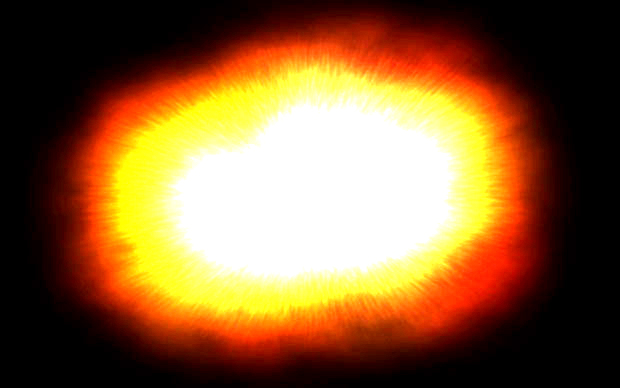 “Contemporary” Universe
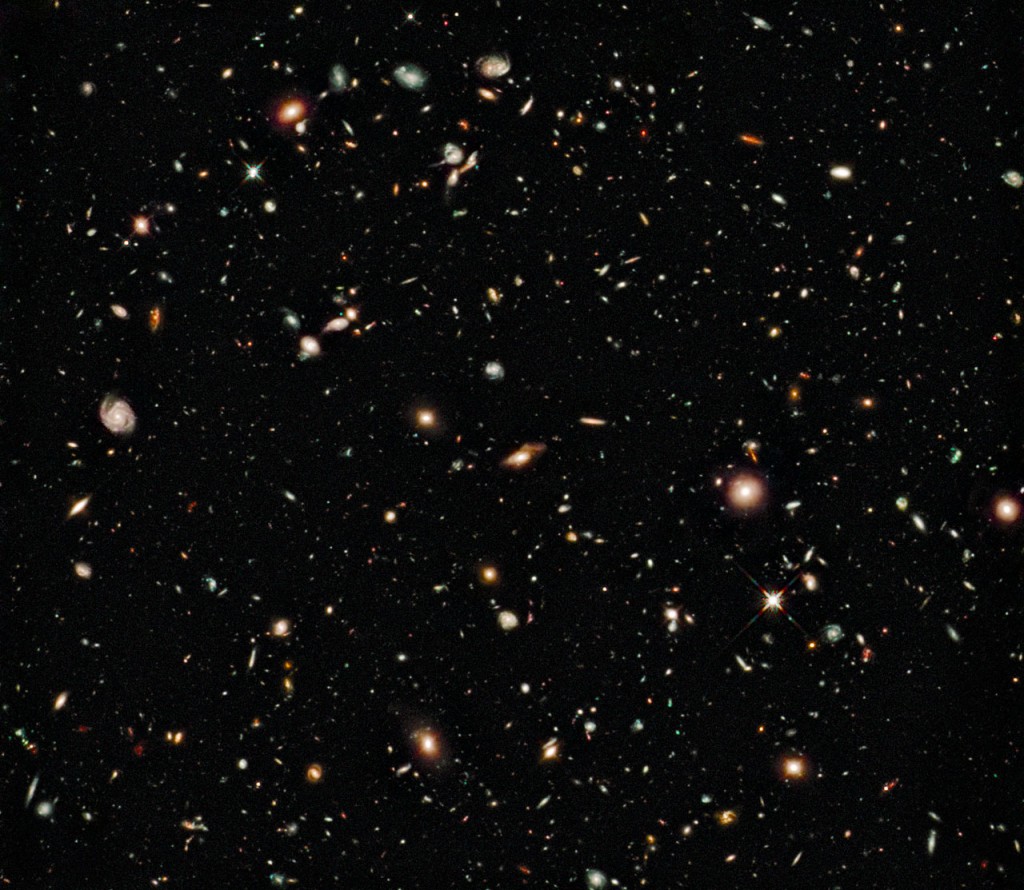 13.3…13.1 Gya: First stars end “Dark Ages”. First galaxies. Production of heavier elements (O, C, N, S, Fe) begins in stars

Yes, our bodies and buildings were a part of some star that lived and exploded

~10 Gya: Enough “metals” for stars with rocky planets

4.6 Gya: Sun & Earth form
Earth history
4.4 Gya: cool down to <100Co, formation of crust, oceans

4.1 Gya: end of hard bombardment

3.5..3.8 Gya: confirmed traces of life

1 Gya: multicellular organisms

400 Mya: insects

250 Mya: dynosaurs

2 Mya: first Homo

0.2 Mya: anatomically modern humans

50 kly: behaviorally modern humans
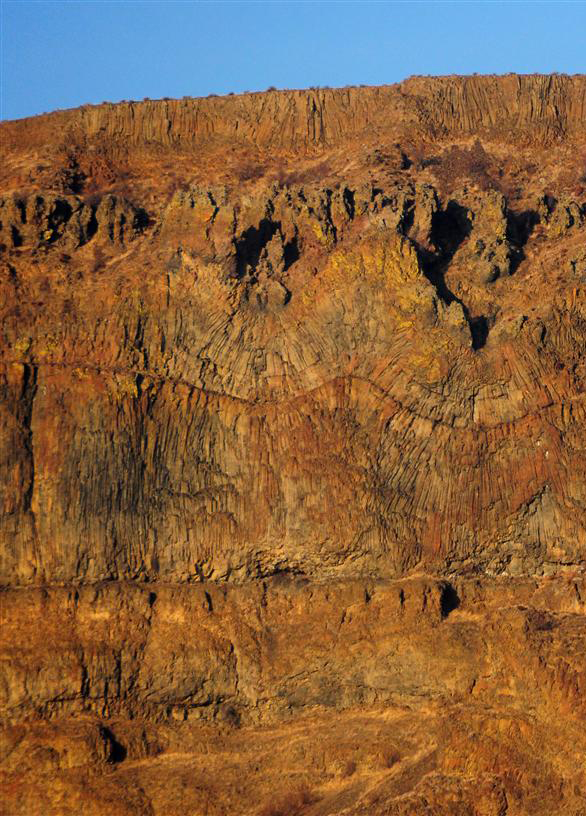 Let’s put that into the right scale
Detection radius has been doubling every ~14 years in past 400 years.
If it continues like that, in ~230 years we should see “us” from the nearby Galaxy
230 years is nothing to the age of Universe
Civilizations slightly ahead of us (50-100 years) should be visible today.
Super-civilizations utilizing star energies should’ve been detected across all the Galaxy already
Still, nobody’s heard so far
Worker Ant
Can not self-reproduce
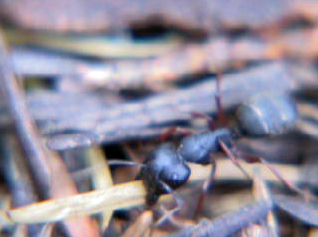 Paradoxical Frog (Pseudis paradoxa)
Reversed growth at some point!
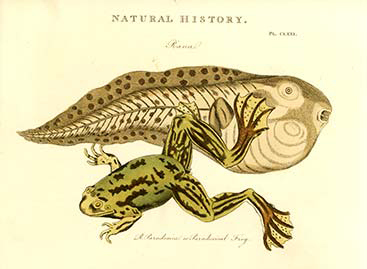